GÕ CỬA TRÁI TIM
Công cha như núi Thái Sơn
     Nghĩa mẹ như nước trong nguồn chảy ra.                                  
                       (Ca dao Việt Nam)
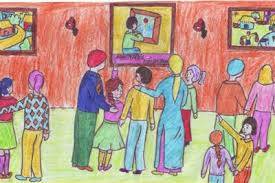 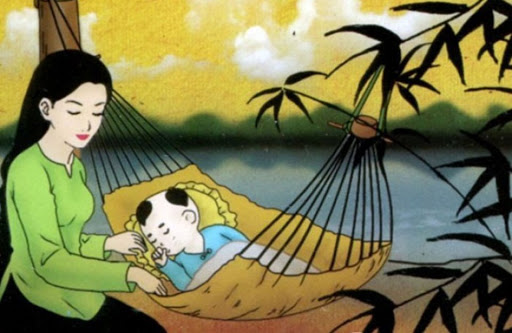 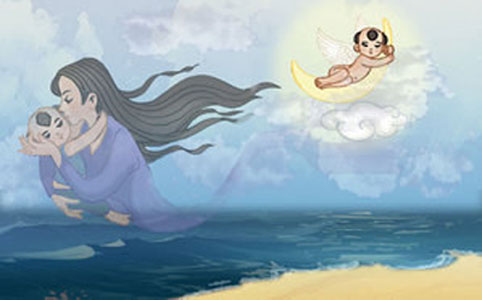 ĐỌC HIỂU VĂN BẢN
1.Hoạt động : Khởi động xác định nhiệm vụ học tập
HS làm việc cá nhân, hoàn thành phiếu học tập 01.
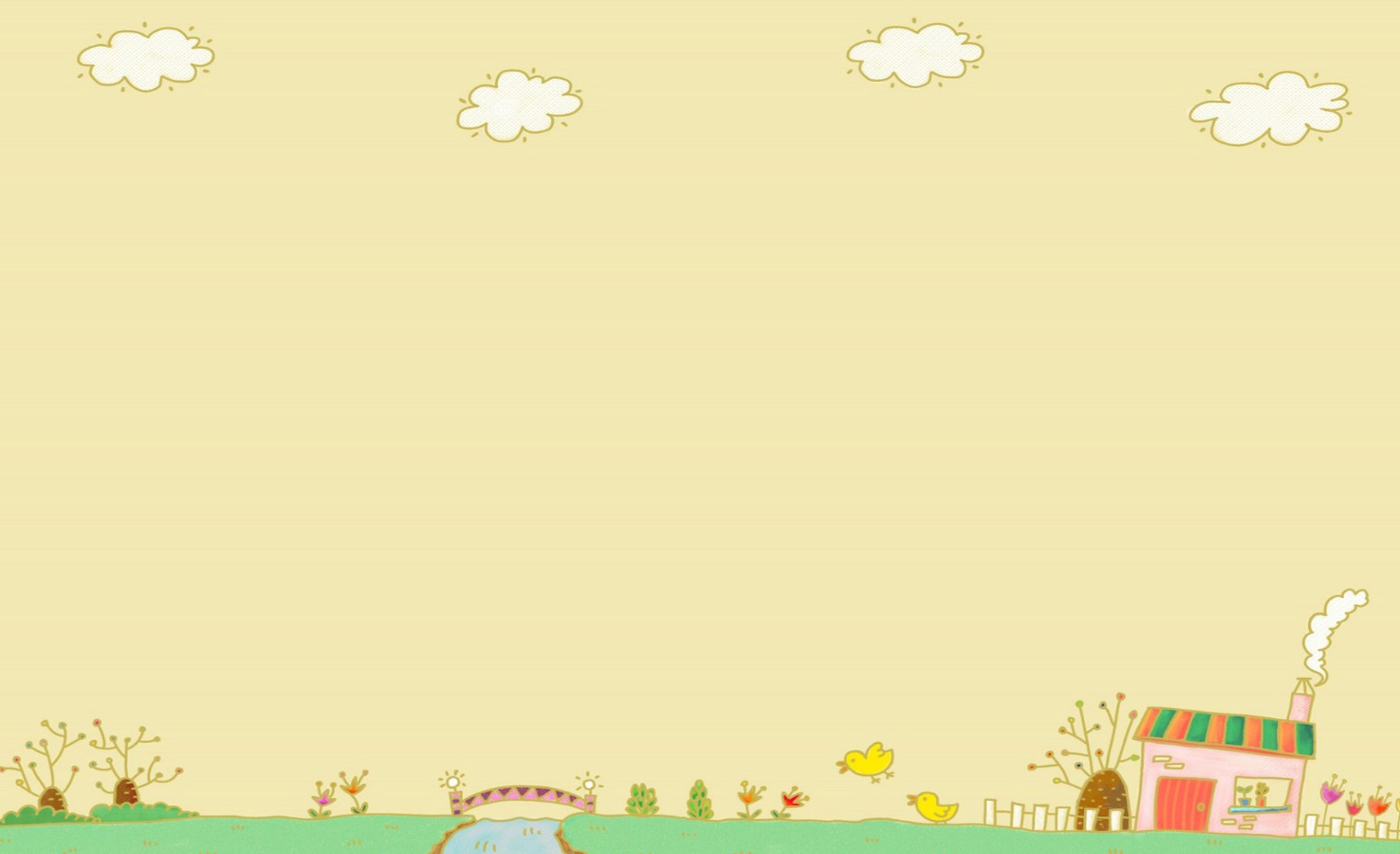 PHIẾU HỌC TẬP 01
1. Hoạt động : Khởi động xác định nhiệm vụ học tập
Hoạt động ôn tập: Ôn tập kiến thức cơ bản
ÔN TẬP ĐỌC HIỂU VĂN BẢN
A. KIẾN THỨC CHUNG VỀ THƠ
1. Thơ là gì?
là một hình thức sáng tác văn học phản ánh cuộc sống với những cảm xúc chất chứa, cô đọng, với những tâm trạng dạt dào, với những tưởng tượng mạnh mẽ, ngôn ngữ hàm súc, giàu hình ảnh, giàu nhạc điệu
2. Một số đặc điểm của thơ:
- Mỗi bài thơ thường được sáng tác theo một thể thơ nhất định, với những đặc điểm riêng về số tiếng mỗi dòng, số dòng mỗi câu.
+ Vần: là phương tiện để tạo tính nhạc và tính liên kết trong một dòng thơ và giữa các dòng dựa trên sự lặp lại phần vần của tiếng ở những vị trí nhất định. 
      . Vần chân: Vần được gieo ở tiếng cuối của dòng thơ . Vần chân rất đa dạng khi liên tiếp, khi gián cách
      . Vần lưng: vần được gieo ở tiếng giữa dòng thơ
+ Nhịp: là chỗ ngừng ngắt trong một dòng thơ trên sự lặp đi lặp lại của chu kì số lượng các tiếng. Mỗi thể thơ có một nhịp điệu riêng.
+ Thanh: là thanh tính của âm tiết, Tiếng Việt có 6 thanh:thanh ngang, thanh sắc, thanh ngã, thanh huyền, thanh hỏi, thanh nặng.
+ Âm điệu: là đặc điểm chung của âm thanh trong bài thơ.
- Ngôn ngữ thơ cô đọng hàm súc, giàu nhạc điệu giàu hình ảnh, sử dụng nhiều biện pháp tu từ (so sánh, ẩn dụ, điệp ngữ...)
- Nội dung chủ yếu của thơ là thể hiện tình cảm, cảm xúc của nhà thơ trước cuộc sống. Thơ có yếu tố miêu tả, tự sự nhưng những yếu tố đó chỉ là phương tiện để nhà thơ bộc lộ tình cảm, cảm xúc.
- Nhân vật trữ tình: là hình tượng nhà thơ xây dựng để bộc lộ tình cảm, cảm xúc
3. Cách đọc hiểu tác phẩm thơ
Em cần lưu ý những điều gì khi đọc hiểu một bài thơ    ?
Gợi ý trả lời
Khi đọc hiểu một tác phẩm thơ, ta cần tuân thủ những yêu cầu dưới đây:
- Cần biết rõ tên tác phẩm, tên tập thơ, tên tác giả, hoàn cảnh sáng tác bài thơ.
- Cần hiểu được bài thơ là lời của ai, nói về ai, về điều gì?
- Đọc kĩ bài thơ, cảm nhận ý thơ qua các yếu tố hình thức của bài thơ: nhan   đề, dòng thơ, số khổ thơ, vần và nhịp, các hình ảnh đặc sắc, các biện pháp tu từ,…. Ý thơ ở đây là cảm xúc, suy nghĩ, tâm trạng, những sự việc, sự vật,… Đồng cảm với nhà thơ, dùng liên tưởng, tưởng tượng, phân tích khả năng biểu hiện của từng từ ngữ, chi tiết, vần điệu,… mới cảm nhận được ý thơ, thấu hiểu hình tượng thơ, cái tôi trữ tình, nhân vật trữ tình
 - Chỉ ra được tình cảm, cảm xúc của người viết và tác động của chúng đến suy nghĩ và tình cảm của người đọc.
- Từ những câu thơ đẹp, lời thơ lạ, ý thơ hay, từ hình tượng thơ, cái tôi trữ tình, nhân vật trữ tình, hãy lùi xa ra và nhìn lại để lí giải, đánh giá toàn bài thơ cả về nội dung và nghệ thuật. Cần chỉ ra được những nét độc đáo, sáng tạo trong hình thức biểu hiện; những đóng góp về nội dung tư tưởng.
B. VĂN BẢN ĐỌC HIỂU
ÔN TẬP VĂN BẢN
             Chuyện cổ tích về loài  người
                                         (Xuân Quỳnh).
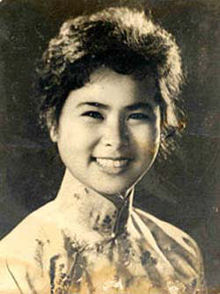 I. Tác giả.
- Tên khai sinh: Nguyễn Thị Xuân Quỳnh. 
- Quê quán :Hà Nội. 
- Sinh năm 1942, mất năm 1988
- Truyện và thơ viết cho thiếu nhi của bà tràn đầy tình yêu thương, trìu mến. 
- Thơ Xuân Quỳnh có hình thức giản dị, ngôn ngữ trong trẻo, phù hợp với tình cảm và cách nghĩ của trẻ thơ
Xuân Quỳnh được xem là một trong nữ thi sĩ nổi tiếng với nhiều những bài thơ đã đi vào lòng của biết bao nhiêu thế hệ như: Thuyền và Biển, Sóng, Tiếng gà trưa, Thơ tình cuối mùa thu,…
Nhà thơ Xuân Quỳnh đã được nhà nước phong tặng Giải thưởng Nhà nước và Giải thưởng Hồ Chí Minh về những thành tựu bà đã làm cho nền văn học của nước nhà. 
Tập thơ tiêu biểu viết cho thiếu nhi của nhà thơ: Bầu trời trong quả trứng, lời ru trên mặt đất, Bến tàu trong thành phố.
II. Tác phẩm:
In trong tập thơ: Lời ru trên mặt đất, 1978
1. Xuất xứ:
- Thể thơ: 5 chữ
- Phương thức biểu đạt chính: Biểu cảm (mượn yếu tố tự sự để bộc lộ tình cảm, cảm xúc, tình cảm yêu thương dành cho trẻ thơ).
- Gieo vần: vần chân
- Ngắt nhịp 3/2/ hoặc 2/3
2. Bố cục:
2 phần
- Đoạn đầu:
Thế giới trước khi trẻ con được sinh ra
- Đoạn còn lại:
Thế giới sau khi trẻ con được sinh ra:
+ Những đổi thay về thiên nhiên
+ Sự xuất hiện của những người thân:Người mẹ, người bà, người bố, người thầy và mái trường
3. Đặc sắc nghệ thuật
- Thể thơ 5 chữ, với giọng thơ tâm tình, thủ thỉ, yêu thương.
- Dùng yếu tố tự sự kết hợp miêu tả trong tác phẩm trữ tình.
-  Ngôn ngữ, hình ảnh thơ thân thuộc, bình dị, với trí tưởng tưởng bay bổng, tác giả dùng yếu tố hoang đường, kì ảo tạo ra màu sắc cổ tích, suy nguyên tăng sức hấp dẫn cho bài thơ.
- Sử dụng nhiều phép tu từ so sánh, nhân hóa, điệp ngữ đặc sắc
4. Nội dung ý nghĩa:
- Từ những lí giải về nguồn gốc loài người, nhà thơ nhắc nhở mọi người cần yêu thương, sự chăm sóc, chở che, nuôi dưỡng trẻ em cả về thể xác và tâm hồn.
- Bài thơ thể hiện tình yêu thương trẻ thơ,  tấm lòng nhân hậu yêu thương con người của             nhà thơ.
III. ĐỊNH HƯỚNG PHÂN TÍCH VĂN BẢN
1. Dàn ý
giới thiệu nhà thơ Xuân Quỳnh, bài thơ “ Chuyện cổ tích về loài người”.
1.1. Nêu vấn đề:
1.2. Giải quyết vấn đề:
B1: Khái quát về văn bản: chủ đề, thể thơ, bố cục văn bản, chủ đề, …
B2: Phân tích nội dung – nghệ thuật của văn bản theo luận điểm:
a. Thế giới trước khi trẻ em ra đời
Trẻ em được sinh ra đầu tiên trên Trái đất. Khi ấy cả trái đất trụi trần, không có gì hết, không có ánh sáng, cây cỏ, màu sắc...
Tất cả bao trùm bởi màu đen
b. Thế giới sau khi trẻ em ra đời
*Sự biến đối của thiên nhiên.
- Hình ảnh: Mặt trời, cỏ cây, bông hoa, ngọn gió, sóng, sông, biển, cá tôm... 
- Màu sắc: màu xanh của cây cỏ, màu đỏ của hoa,...
- Âm thanh: tiếng chim hót, tiếng gió..
- Ánh sáng: mặt trời
Mặt trời xuất hiện đầu tiên là món quà vô giá, mang ánh sáng và mọi sự sống được sinh sôi, nảy nở. Những màu sắc của sỏ cây, hoa lá cứ trỗi dậy, lớn dần. Rồi đến chim chóc được sinh ra, mang tiếng hót trong trẻo đến: “Màu xanh bắt đầu cỏ...truyền âm thanh đi khắp” 
- Các sự vật, hình ảnh thiên nhiên được liệt kê ra thật phong phú, đáng yêu.
- Biệp pháp tu từ so sánh: “Tiếng hót trong bằng nước/ tiếng hót cao bằng mây”;  “cây cao bằng gang tay/ Lá cỏ bằng sợi tóc...”; nhân hóa :”Những làn gió thơ ngây”
Thế giới thiên nhiên hiện ra thật sinh động, gần gũi, hiền lành, là người bạn của trẻ thơ.
Vai trò của thiên nhiên: Dưới trí tưởng tượng của nhà thơ, thiên nhiên dường như đang biến đổi, đem đến cho trẻ em không gian trong trẻo, ánh sáng dịu dàng, âm thanh du dương...Tất cả hướng đến nuôi dưỡng, chăm chút cho trẻ.
*Sự xuất hiện những người thân và món quà mang đến cho trẻ em.
- Hình ảnh người mẹ và những lời ru
+Mẹ mang đến cho con tình yêu thương của mẹ. Tình yêu ấy được thể hiện một cách bình dị nhất qua sự chăm sóc ân cần và lời ru của mẹ
+ Những hình ảnh trong lời ru được gợi ra từ lời ru của mẹ: 
  . Cái bống cái bang gợi liên tưởng đến câu ca dao quen thuộc, cái bống giống như những em bé ngoan ngoãn, chăm chỉ trong bài ca dao “ Cái Bống là cái bống bang...”. Nhắc đến cái bống, nhà thơ ngầm nhắc nhở đến những em bé ngoan ngoãn, hiếu thảo, biết yêu thương giúp đỡ cha mẹ
. Cánh cò trắng: gợi đến bài ca dao “Con cò mà đi ăn đêm...” Cánh cò trắng biểu tượng cho người nông dân vất vẻ, một nắng hai sương kiến ăn mà vẫn quanh năm thiếu thốn. Tuy hoàn cảnh sống lam lũ, cực nhọc nhưng họ vẫn luôn giữa tấm lòng trong sạch.
. Vị gừng : gợi đến bài ca dao “Tay nâng chén muối đĩa gừng...” Bài ca nhắc nhở sự thủy chung, nghĩa tình
. Vết lấm, cơn mưa, bãi sông...
Mỗi một hình ảnh trong lời ra của mẹ đều có ý nghĩa sâu xa, gửi gắm những ước mong của mẹ dành cho trẻ thơ
+Những hình ảnh mẹ mang đến cho trẻ qua lời ru chứa đựng những lời nhắn nhủ ân cần về cách sống đep: biết yêu thương chia sẻ, nhân ái, thủy chung.
-  Hình ảnh người bà và những câu chuyện cổ tích
Những câu chuyện cổ tích và những điều bà gửi gắm:
+ Tấm Cám, Thạch Sanh: ước mơ về công bằng, ở hiền thi gặp lành
+ Cóc kiện trời: Đoàn kết tạo nên sức mạnh.
+ Nàng tiên ốc, ba cô tiên: Lạc quan, tin tưởng vào những điều tốt đẹp.
Những câu chuyện cổ tích mang đến cho trẻ thơ bài học về triết lí sống nhân hậu, ở hiền gặp lành ; là suối nguồn trong trẻo nuôi dưỡng, bồi đắp tâm hồn trẻ thơ.
- Hình ảnh người bố:
+Nếu mẹ yêu thương trẻ, dành cho trẻ sự chăm sóc ân cần và lời ru ngọt ngào thì bố thể hiện qua sự truyền dậy cho trẻ em những tri thức về thiên nhiên, về cuộc sống.
+Mẹ nuôi dưỡng cho trẻ trái tim ấm áp, yêu thương. Bố giúp trẻ trưởng thành về trí tuệ
+Trẻ còn cần biết nghĩ, biết ngoan, biết mở rộng hiểu biết và khám phá thế giới xung quanh bằng sự dậy dỗ của bố. Bố dậy con rộng là mặt bể, dài là con đường đi, núi màu xanh và trái đất hình tròn.
- Hình ảnh người thầy và mái trường:
+ Hình ảnh mái trường hiện lên rất những gì rất đỗi thân thương và bình dị như chữ viết, bàn ghế, lớp học, bảng,phấn và thầy giáo.
+ Người thầy đa mang đến cho trẻ em bài học về đạo đức, tri thức, nuôi dưỡng những ước mơ đẹp đẽ... giúp trẻ trưởng thành.Vai trò của yếu tố tự sự trong thơ: Mặc dù phương thức biểu đạt chính của thơ là biểu cảm, nhưng trong bài thơ được lồng yếu tố tự sự. Bài thơ có nhan đề là Chuyện cổ tích về loài người gợi cho người đọc liên tưởng đến những câu chuyện ưởng tượng về sự xuất hiện của loài người trong vũ trụ dưới hình thức cổ tích suy nghiêm, giải thích nguồn gốc của loài người mang màu sắc hoàng đường kì lạ.
1.3. Đánh giá khái quát
a. Nghệ thuật:
- Thể thơ 5 chữ, với giọng thơ tâm tình, thủ thỉ, yêu thương.
- Dùng yếu tố tự sự kết hợp miêu tả trong tác phẩm trữ tình.
-  Ngôn ngữ, hình ảnh thơ thân thuộc, bình dị, với trí tưởng tưởng bay bổng, tác giả dùng yếu tố hoang đường, kì ảo tạo ra màu sắc cổ tích, suy nguyên tăng sức hấp dẫn cho bài thơ.
- Sử dụng nhiều phép tu từ so sánh, nhân hóa, điệp ngữ đặc sắc
b. Nội dung:
- Từ những lí giải về nguồn gốc loài người, nhà thơ nhắc nhở mọi người cần yêu thương, sự chăm sóc, chở che, nuôi dưỡng trẻ em cả về thể xác và tâm hồn.
- Bài thơ thể hiện tình yêu thương trẻ thơ,  tấm lòng nhân hậu yêu thương con người của nhà thơ.
2. Định hướng phân tích
Nhắc đến Xuân Quỳnh là nhắc đến thi sĩ nổi tiếng với những vần thơ trong trẻo, dịu dàng mà chan chứa tình yêu thương con người, đặc biệt là thơ viết cho thiếu nhi. Trong rất nhiều bài thơ thi sĩ viết cho trẻ thơ, có lẽ “Chuyện cổ tích về loài người” là tiêu biểu nhất. Bài thơ được in trong tập “Lời ru trên mặt đất” ( 1978), viết theo thể thơ năm chữ. Giọng thơ dịu dàng, tâm tình tha thiết, bài thơ vừa thể hiện tình yêu thương trẻ thơ, vừa giúp ta cảm nhận nét đẹp của lòng nhân hậu, trong sáng trong thơ Xuân Quỳnh. Bằng trí tưởng tượng phong phú, nhà thơ lí giải về nguồn gốc của loài người theo một cách rất thơ, để nhắc nhở mọi người cùng quan tâm chăm sóc cho trẻ.
Bài thơ giống như một câu chuyện kể lí giải về nguồn gốc của loài người bằng nhiều chi tiết hư cấu tưởng tượng. Nhờ yếu tố tự sự (kể về nguồn gốc loài người), miêu tả (về sự ra đời của vạn vật, con người), nhà thơ bộc lộ tình cảm, cảm xúc của mình. Đó là tình cảm yêu thương dành cho trẻ thơ. Cách gieo vần khá linh hoạt, ngắt nhịp 3/2/ hoặc 2/3, bài thơ vẽ ra cả một thế giới với biết bao sự sinh sôi, nảy nở diệu kì. Một thế giới trong trẻo, đẹp đẽ để dành cho trẻ. Mở đầu là hình ảnh thế giới trước khi trẻ con được sinh ra. Rồi cứ thế, khi trẻ ra đời, cả thể giới bừng tỉnh với những đổi thay tuyệt diệu. Thiên nhiên, đến con người ra đời để dành cho trẻ những gì tốt đẹp nhất.
Trời sinh ra trước nhất        Chỉ toàn là trẻ con        Trên trái đất trụi trần        Không dáng cây ngọn cỏ        Mặt trời cũng chưa có       Chỉ toàn là bóng đêm       Không khí chỉ màu đen       Chưa có màu sắc khác
Lí giải về nguồn gốc loài người, kho tàng văn học dân gian có bao câu chuyện hấp dẫn như Con rồng, cháu tiên kể về Lạc Long Quân và Âu Cơ, Bàn cổ khai thiên lập địa, Nữ Oa sáng tạo ra con người (phương Đông), Thần Pờ-rô-mê-tê (thần thoại Hi Lạp)...Các truyện đó có điểm kì lạ là đều giải thích về nguồn gốc loài người do Trời sinh ra. Đó là cách giải thích mang màu sắc hoang đường, kì ảo. Còn với Xuân Quỳnh, một nhà thơ tiêu biểu của nền thơ ca hiện đại, nhà thơ đã giải thích nguồn gốc của con người bằng một lối tư duy giàu hình tượng của thơ. Nhà thơ mượn lời tâm tình từ trái tim của người mẹ, để lí giải về nguồn gốc của loài người một cách rất độc đáo, rất thơ. Trẻ em được sinh ra đầu tiên trên Trái đất. Khi ấy cả trái đất trụi trần, không có gì hết, không có ánh sáng, cây cỏ, màu sắc...Tất cả bao trùm bởi màu đen.
Nhưng, khi trẻ em ra đời, điều kì diệu đã xảy ra, mà đầu tiên là sự biến đối của thiên nhiên.
  Mặt trời mới nhô caoCho trẻ con nhìn rõ  Màu xanh bắt đầu cỏ   Màu xanh bắt đầu cây     Cây cao bằng gang tayLá cỏ bằng sợi tóc   Cái hoa bằng cái cúcMàu đỏ làm ra hoa   Chim bấy giờ sinh ra     Cho trẻ nghe tiếng hót           Tiếng hót trong bằng nước       Tiếng hót cao bằng mây       Những làn gió thơ ngây         Truyền âm thanh đi khắp
Mặt trời xuất hiện đầu tiên là món quà vô giá, mang ánh sáng và mọi sự sống được sinh sôi, nảy nở. Những màu sắc của cỏ cây, hoa lá cứ trỗi dậy, lớn dần. Rồi đến chim chóc được sinh ra, mang tiếng hót trong trẻo đến“Màu xanh bắt đầu cỏ...truyền âm thanh đi khắp”. Các sự vật, hình ảnh thiên nhiên được liệt kê ra thật phong phú, đáng yêu, gần gũi và trẻ đều rất yêu thích. Tfế giới thiên nhiên cứ dần dần xuất hiện trước mắt trẻ thơ, từ sự vật nhỏ bé, gần gũi như “cỏ, cây, hoa, lá” đến những hình ảnh thiên nhiên lớn lao kì vĩ luôn có sức hấp dẫn vô ngần như dòng sông, biển cả, con đường, đám mây...Không chỉ là hình ảnh, mà thiên nhiên còn đẹp đẽ với biết bao sắc màu. Màu xanh của cái cây, màu đỏ của bông hoa. Lại cả những âm thanh trong trẻo vô ngần của tiếng chim, làn gió. Xuân Quỳnh dùng nhiều hình ảnh gần gũi, chân thực kết hợp với các biệp pháp tu từ so sánh: “Tiếng hót trong bằng nước/ tiếng hót cao bằng mây”;  “cây cao bằng gang tay/ Lá cỏ bằng sợi tóc...”; nhân hóa “Những làn gió thơ ngây” làm cho lời thơ có sức cuốn hút kì lạ. Thế giới thiên nhiên hiện ra thật sinh động, gần gũi, hiền lành, là người bạn của trẻ thơ. Dưới trí tưởng tượng của nhà thơ, thiên nhiên dường như đang biến đổi, đem đến cho trẻ em không gian trong trẻo, ánh sáng dịu dàng, âm thanh du dương...Tất cả hướng đến nuôi dưỡng, chăm chút cho trẻ.
Tiếp sau sự xuất hiện của thiên nhiên, nhà thơ viết tiếp chuyện cổ tích  bằng cả trái tim yêu thương dành cho trẻ thơ. Trẻ thơ cần sống hòa mình trong thiên nhiên, nhưng trẻ thơ cũng cần lắm sự quan tâm, chăm sóc, của người thân. Và phép màu của tình yêu đã chắp cánh cho trí tưởng tượng, Xuân Quỳnh kể về sự xuất hiện những người thân và món quà mang đến cho trẻ em. Đầu tiên là sự xuất hiện của người mẹ.
        Nhưng còn cần cho trẻTình yêu và lời ru  Cho nên mẹ sinh ra     Để bế bồng chăm sóc     Mẹ mang về tiếng hát     Từ cái bống cái bang   Từ cái hoa rất thơm    Từ cánh cò rất trắng  Từ vị gừng rất đắng   Từ vết lấm chưa khô        Từ đầu nguồn cơn mưa        Từ bãi sông cát vắng...
Mẹ mang đến cho con tình yêu thương và lời ru. Tình yêu ấy được thể hiện một cách bình dị nhất qua sự chăm sóc ân cần “bế bồng, chăm sóc”, qua cả lời ru ngọt ngào của mẹ. Điệp từ “Từ” đứng đầu câu thơ vừa nhấn mạnh vừa gợi mở một thế giới hình ảnh phong phú đẹp đẽ, vừa gần gũi thân thương trong mẹ ru. Âm hưởng thiết tha, sâu lắng cho lời thơ. Những hình ảnh trong lời ru gợi ra biết bao tâm tình của mẹ. Đó là tình yêu thương tha thiết, là cử chỉ vỗ về chăm chút cho con. Đó còn là ước mơ, hi vọng chứa chan mẹ dành cho con. Mỗi hình ảnh trong lời ru mang lại những giá trị biểu cảm sâu sắc. Hình ảnh “Cái bống cái bang” gợi liên tưởng đến câu ca dao quen thuộc“ Cái bống là cái bống bang...”. Nhắc đến cái bống, nhà thơ ngầm nhắc nhở đến những em bé ngoan ngoãn, hiếu thảo, biết yêu thương giúp đỡ cha mẹ. Lời ru của mẹ còn có cả “cánh cò rất  trắng”.
Ngay sau sự xuất hiện của mẹ, bà đến đem bao yêu thương cho trẻ thơ.            Biết trẻ con khao khát                    Chuyện ngày xưa, ngày sau          Không hiểu là từ đâuMà bà về ở đó           Kể cho bao chuyện cổ                 Chuyện con cóc, nàng tiên           Chuyện cô Tấm ở hiền           Thằng Lý Thông ở ác...   Mái tóc bà thì bạc    Con mắt bà thì vui    Bà kể đến suốt đời                 Cũng không sao hết chuyện
Không phải nhẫu nhiên nhà thơ viết về bà là nhắc đến thế giới của những câu chuyện cổ tích. Bới vì, hơn ai hết, bà thường tâm tình với trẻ bằng những câu chuyện cổ tích. Trẻ thơ, ai chả khao khát nghe bà kể chuyện Tấm Cám, Thạch Sanh, ...Mỗi một câu chuyện là ước mơ cao đẹp của con người về giá trị, đạo lí làm người. Đó là “Tấm Cám”, “Thạch Sanh” chính là ước mơ về công bằng, ở hiền thi gặp lành; “Cóc kiện trời” là biểu tượng cho giá trị của đoàn kết tạo nên sức mạnh; nào là “Nàng tiên ốc”, “Ba cô tiên” nơi  lạc quan, tin tưởng vào những điều tốt đẹp. Những câu chuyện cổ tích mang đến cho trẻ thơ bài học về triết lí sống nhân hậu, ở hiền gặp lành ; là suối nguồn trong trẻo nuôi dưỡng, bồi đắp tâm hồn trẻ thơ. Dùng yếu tố tự sự, kết hợp miêu tả, nhà thơ bộc lộ tình yêu thương trẻ thơ tha thiết. 
        Muốn cho trẻ hiểu biếtThế là bố sinh ra       Bố bảo cho biết ngoan     Bố dạy cho biết nghĩ  Rộng lắm là mặt bể   Dài là con đường điNúi thì xanh và xa     Hình tròn là trái đất...
Nếu mẹ yêu thương trẻ, dành cho trẻ sự chăm sóc ân cần và lời ru ngọt ngào thì bố thể hiện qua sự truyền dậy cho trẻ em những tri thức về thiên nhiên, về cuộc sống. Mẹ nuôi dưỡng cho trẻ trái tim ấm áp, yêu thương. Bố giúp trẻ trưởng thành về trí tuệ.Trẻ còn cần biết nghĩ, biết ngoan, biết mở rộng hiểu biết và khám phá thế giới xung quanh bằng sự dậy dỗ của bố. Bố dậy con rộng là mặt bể, dài là con đường đi, núi màu xanh và trái đất hình tròn. 
     Chữ bắt đầu có trướcRồi có ghế có bàn     Rồi có lớp có trường       Và sinh ra thầy giáo...          Cái bảng bằng cái chiếuCục phấn từ đá ra    Thầy viết chữ thật to                    “Chuyện loài người” trước nhất
Hình ảnh người thầy và mái trường cũng là điều vô cùng cần thiết và ý nghĩa với trẻ thơ. Hình ảnh mái trường hiện lên rất những gì rất đỗi thân thương và bình dị qua phép tu từ liệt kê: chữ viết, bàn ghế, lớp học, bảng, phấn và thầy giáo. Người thầy đã mang đến cho trẻ em bài học về đạo đức, tri thức, nuôi dưỡng những ước mơ đẹp đẽ... giúp trẻ trưởng thành.
   Mặc dù phương thức biểu đạt chính của thơ là biểu cảm, nhưng trong bài thơ được lồng yếu tố tự sự. Bài thơ có nhan đề là “Chuyện cổ tích về loài người” gợi cho người đọc liên tưởng đến những câu chuyện tưởng tượng về sự xuất hiện của loài người trong vũ trụ dưới hình thức cổ tích suy nghiêm, giải thích nguồn gốc của loài người mang màu sắc hoàng đường kì lạ.
Bằng thể thơ 5 chữ, với giọng thơ tâm tình, thủ thỉ, yêu thương, dùng yếu tố tự sự kết hợp miêu tả trong tác phẩm trữ tình, bài thơ tạo sức hấp dẫn trong lòng bạn đọc, nhất là trẻ thơ. Cùng với ngôn ngữ, hình ảnh thơ thân thuộc, bình dị, với trí tưởng tưởng bay bổng, tác giả dùng yếu tố hoang đường, kì ảo tạo ra màu sắc cổ tích, suy nguyên tăng sức hấp dẫn cho bài thơ. Tác giả sử dụng nhiều phép tu từ so sánh, nhân hóa, điệp ngữ đặc sắc. Từ những lí giải về nguồn gốc loài người, nhà thơ nhắc nhở mọi người cần yêu thương, sự chăm sóc, chở che, nuôi dưỡng trẻ em cả về thể xác và tâm hồn. Bài thơ thể hiện tình yêu thương trẻ thơ,  tấm lòng nhân hậu yêu thương con người của nhà thơ.
Bài thơ kể về nguồn gốc loài người mang yếu tố hoàng đường kì lạ. Nhưng được kể theo cách riêng, trẻ con được sinh ra trước, là trung tâm vũ trụ. Vạn vật trên trái đất đều được sinh ra vì trẻ em. Những người thân như ông bà, bố mẹ, được sinh ra để nuôi dạy trẻ khôn lớn thành người.Bài thơ mang thông điệp sâu sắc. Mỗi trẻ em chúng ta cần yêu thương những người thân trong gia đình bởi vì họ đã dành cho trẻ em những tình cảm tốt đẹp nhất. Tình cảm cần được thể hiện qua hành động, lời nói,việc làm cụ thể giản dị hành ngày. Bài thơ còn nhắc nhở mọi người hãy yêu thương chăm sóc và dành cho trẻ em những gì tốt đẹp nhất. Bởi vì trẻ em là tương lai của gia đình, đất nước. Các em cần được sống trong môi trường tốt đẹp, được yêu thương, chăm sóc, dạy dỗ khôn lớn, trưởng thành.
Thơ Xuân Quỳnh là vậy đó, tiếng thơ bình dị, trong trẻo mà vô cùng sâu lắng. Cùng nhiều bài thơ viết cho thiếu nhi như “Tiếng gà trưa”, “ Cô giáo của em”, “Trời xanh của mỗi người”, “Chuyện cổ tích về loài người” là một trong những bài thơ giản dị, sâu sắc chan chứa tình yêu thương trẻ thơ của thi sĩ. Từ đó, thi sĩ nhắc nhở mọi người hãy yêu thương, chăm sóc trẻ thơ, để mỗi đứa trẻ cần được sống trong thiên nhiên trong lành, trong mái ấm gia đình yêu thương; tất cả các em cần được vui chơi, học hành, được bảo vệ, chở che!
IV. LUYỆN TẬP ĐỌC HIỂU
Đọc đoạn thơ sau và trả lời các câu hỏi:
   Nhưng còn cần cho trẻTình yêu và lời ru   Cho nên mẹ sinh ra      Để bế bồng chăm sóc       Mẹ mang về tiếng hát      Từ cái bống cái bang    Từ cái hoa rất thơm    Từ cánh cò rất trắng    Từ vị gừng rất đắng      Từ vết lấm chưa khô          Từ đầu nguồn cơn mưa         Từ bãi sông cát vắng...                                         (Trích Chuyện cổ tích về loài người, Xuân Quỳnh)
 ĐỀ ĐỌC HIỂU SỐ 1
Câu 1: Xác định các phương thức biểu đạt của đoạn thơ.
Câu 2: Trong lời ru của mẹ dành cho trẻ, những hình ảnh nào được gợi ra?
Câu 3: Chỉ ra và nêu tác dụng của phép tu từ điệp ngữ trong đoạn thơ trên?
Câu 4: Ngày nay, khi khoa học công nghệ phát triển, người ta có thể dùng nôi điện, smartphone, mở đĩa ghi âm bài hát ru cho trẻ. Việc làm này sẽ thay thế cho lời ru của mẹ. Em có đồng ý với quan điểm đó không? Vì sao?
Gợi ý làm bài
                                                 
Câu 1: Các phương thức biểu đạt của đoạn thơ: Biểu cảm kết hợp tự sự, miêu tả.
Câu 2: Trong lời ru của mẹ dành cho trẻ, những hình ảnh hiện ra: cái bống cái bang, cái hoa, vị gừng, cơn mưa, bãi sông, vết lấm.
Câu 3: 
Điệp ngữ trong đoạn thơ là các từ ngữ như: “rất”, “Từ cái...”, “Từ...”được lặp đi lặp lại 
Tác dụng:
+ nhấn mạnh vẻ đẹp của những hình ảnh  trong lời ru của mẹ.
+ Ca ngợi ý nghĩa của lời ru: Lời ru kết thành những giá trị cao quý nhất trong kho tàng văn hóa dân tộc; thắm đượm trong lời ru của mẹ là tình cảm thiết tha, là trí tuệ, tâm hồn người Việt. Vì vậy nó trở thành nguồn dinh dưỡng quý giá nuôi dưỡng tâm hồn trẻ thơ.
+ Khẳng dịnh tình yêu thương bao la của mẹ dành cho con. 
+ Làm cho câu thơ hấp dẫn, giọng thơ tha thiết.
Câu 4: Ngày nay, khi khoa học công nghệ phát triển, người ta có thể dùng nôi điện, smartphone, mở đĩa ghi âm bài hát ru cho trẻ. Việc làm này có thể thay thế cho lời ru của mẹ.
HS bày tỏ quan điểm đồng ý hoặc không đồng ý với quan điểm trên
 Nếu đồng ý. HS phải lí giải được:
+ Tầm quan trọng của công nghệ thay thế con người, phục vụ cuộc sống. Việc ru con cũng vậy.
+ Nhiều ngươi mẹ phải đi làm việc khi con còn bé, nên không thể trực tiếp ru con...
Nếu không đồng ý. HS phải lí giải được”
+ Không có một thiết bị nào có thể thay thế được lời ru của mẹ vì mẹ ru con là truyền cho con hơi ấm, tình thương, ước mơ, khát vọng của mẹ cho con.
+ Lời ru trở thành dòng sữa tinh thần để con khôn lớn, lời ru bồi đắp tâm hồn con.
+ Lời ru kết gắn tình mẹ con, giúp con cảm nhận được sự chở che, yêu thương của mẹ.
ĐỀ ĐỌC HIỂU SỐ 2
   Đọc đoạn văn sau và trả lời các câu hỏi:
  Ru cho mềm ngọn gió thuRu cho tan đám sương mù lá câyRu cho cái khuyết  tròn đầyCái thương cái nhớ nặng ngày xa nhau.
 
Bàn tay mang phép nhiệm mầuChắt chiu từ những dãi dầu  đấy thôi.
 
Ru cho sóng lặng bãi bồiMưa không dột chỗ ngoại ngồi vá khâuRu cho đời nín  cái đau
À ơi... Mẹ chẳng một câu ru mình.
                                                          (Trích “À ơi tay mẹ” – Bình Nguyên)
Câu 1: Xác định phương thức biểu đạt chính của đoạn thơ?
  Câu 2: Nêu nội dung chính của đoạn thơ
  Câu 3: Tìm và nêu tác dụng của hình ảnh ẩn dụ trong hai câu thơ sau:
 Ru cho cái khuyết  tròn đầyCái thương cái nhớ nặng ngày xa nhau.
  Câu 4: Đọc đoạn thơ, em rút ra những thông điệp nào cho bản thân?
Gợi ý làm bài
  Câu 1: Phương thức biểu đạt chính của đoạn thơ: Biểu cảm
 Câu 2: Đoạn thơ ca ngợi ý nghĩa của lời ru và tấm lòng yêu thương, những hi sinh lớn lao của mẹ với con.
  Câu 3:
Hình ảnh ẩn dụ: “Cái khuyết ” chỉ người con bé bỏng, chưa phát triển toàn diện.
Tác dụng: 
 + Làm hình ảnh thơ trở nên sinh động, hấp dẫn; cách diễn đạt thêm gợi hình,   gợi cảm.
 + Nhấn mạnh tình cảm yêu thương, nâng niu của mẹ dành cho con.
 + Thể hiện tình yêu, biết ơn trân trọng của tác giả với người mẹ tần tảo; đồng   thời tác giả ca ngợi, tình mẫu tử thiêng liêng.
Câu 4: Những thông điệp qua đoạn thơ HS có thể rút ra:
- Hãy yêu thương, kính trọng, biết ơn người mẹ vì mẹ đã hi sinh cả đời cho con.
- Cần lưu giữ lời ru, vì đó là trí tuệ, tâm hồn, vẻ đẹp của người Việt.
- Tình mẫu tử là tình cảm thiêng liêng, bất diệt
....
Bài tập về nhà
Viết một đoạn văn 5 đến 7 câu, nêu cảm nhận của em về một đoạn thơ trong bài thơ Chuyện cổ tích về loài người mà em yêu thích.
Gợi ý làm bài
   *  Nội dung đoạn văn
             - Xác định đoạn thơ mình yêu thích.
             - Xác định được nội dung chính của đoạn thơ: Mẹ xuất hiện, mang đến cho con tình yêu thương và lời ru cho trẻ thơ.
             - Chỉ ra những yếu tố nghệ thuật của đoạn thơ (từ ngữ, hình ảnh, phép tu từ, nhịp điệu...) Chỉ rõ tác dụng 
+ Những hình ảnh trong lời ru được gợi ra từ lời ru của mẹ: 
  . “Cái bống cái bang” gợi liên tưởng đến câu ca dao quen thuộc, cái bống giống như những em bé ngoan ngoãn, chăm chỉ trong bài ca dao “ Cái Bống là cái bống bang...”. Nhắc đến cái bống, nhà thơ ngầm nhắc nhở đến những em bé ngoan ngoãn, hiếu thảo, biết yêu thương giúp đỡ cha mẹ
.
Mỗi một hình ảnh trong lời ra của mẹ đều có ý nghĩa sâu xa, gửi gắm những ước mong của mẹ dành cho trẻ thơ
+ Giọng thơ thủ thỉ tâm tình, hình ảnh mộc mạc, gần gũi, kết hợp điệp từ tạo nên sức hấp dẫn cho đoạn thơ. Những hình ảnh mẹ mang đến cho trẻ qua lời ru chứa đựng những lời nhắn nhủ ân cần về cách sống đep: biết yêu thương chia sẻ, nhân ái, thủy chung.
 
             - Cảm xúc của em khi đọc đoạn thơ đó: xúc động, ấn tượng sâu sắc....
* Hình thức đoạn văn: Câu mở đoạn: Cần giới thiệu tên bài thơ, tên tác giả, nên nôi dung, cảm xúc chung về đoạn thơ. Các câu tiếp theo cần thể cảm xúc về các khía cạnh nghệ thuật của đoạn. Câu kết đoạn cần khái quát nội dung chính của đoạn.
ÔN TẬP VĂN BẢN
Mây và sóng
                                   (RA-BIN-ĐƠ-RA-NÁT TA-GO).
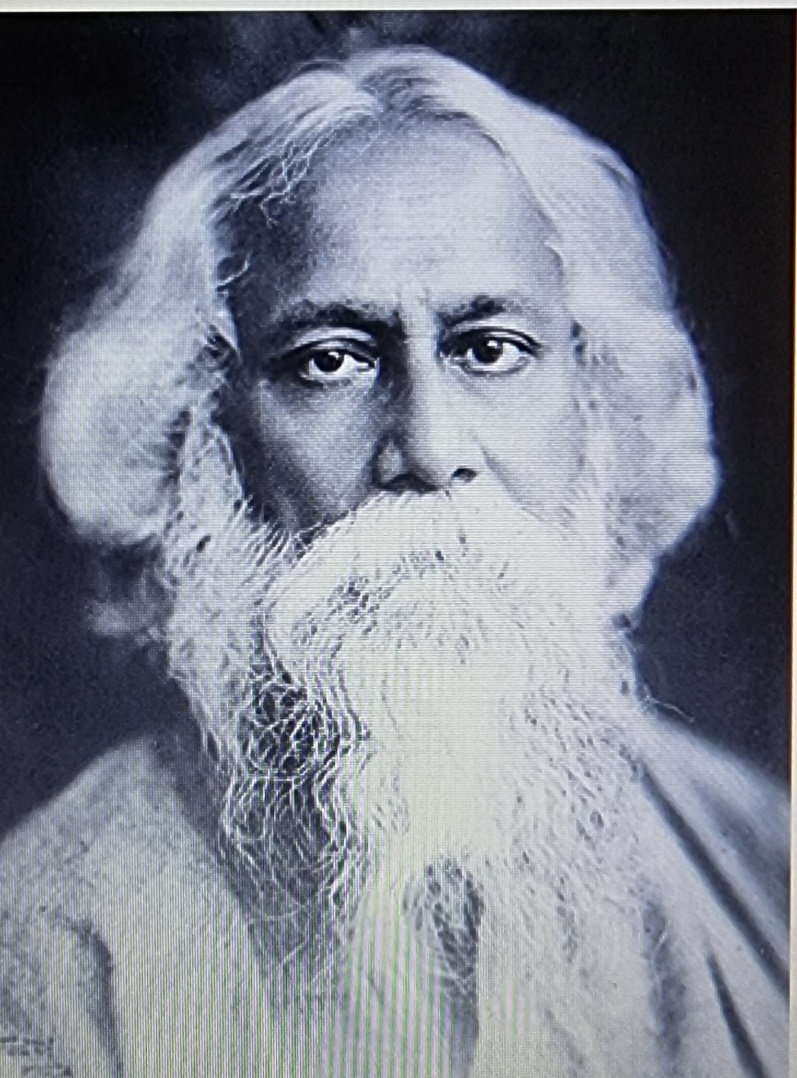 I.TÁC GIẢ
- Ta-go (1861-1941) tên đầy đủ là Ra-bin-đra-nát Ta-go.
- Ông là một danh nhân văn hóa, là nhà thơ hiện đại lớn nhất của Ấn Độ.
- Thơ ông chan chứa tình yêu đất nước, con người, cuộc sống...
- Sự nghiệp sáng tác:
    + Vào năm 1913, ông trở thanh người Châu Á đầu tiên được trao Giải Nobel Văn học với tập “Thơ dâng”
I.TÁC GIẢ
+ Ta-go đã để lại cho nhân loại gia tài văn hóa đồ sộ: 52 tập thơ, 42 vở kịch, 12 bộ tiểu thuyết, khoảng 100 truyện ngăn, trên 1500 bức họa và nhiều bút kí, luận văn…
   + Một số tác phẩm tiêu biểu: Tập thơ Người làm vườn, tập Trăng non, tập Thơ dâng…
- Phong cách sáng tác: Đối với văn xuôi, Ta-go đề cập đến các vấn đề xã hội, chính trị, giáo dục. Về thơ ca, những tác phẩm của ông thể hiện tinh thần dân tộc và dân chủ sâu sắc, tinh thần nhân văn cao cả và chất trữ tình triết lí nồng đượm; sử dụng thành công những hình ảnh thiên nhiên mang ý nghĩa tượng trưng, hình thức so sánh, liên tưởng về thủ pháp trùng điệp.
II. TÁC PHẨM
1.  Xuất xứ: Mây và Sóng vốn được viết bằng tiếng Ben-gan, in trong tập thơ Si-su ( Trẻ thơ) 
2. Thể loại: thơ văn xuôi.
 Phương thức biểu đạt chính: Biểu cảm (mượn yếu tố tự sự miêu tả để bộc lộ tình cảm, cảm xúc, tình cảm yêu thương dành cho trẻ thơ).
- Chủ đề: tình mẫu tử
3. Bố cục: 2 phần
- Phần 1: (Từ đầu đến “xanh thẳm”): Em kể cho mẹ nghe về cuộc trò chuyện của em bé với mây .
- Phần 2: (Còn lại): Em kể cho mẹ nghe về cuộc trò chuyện của em bé với sóng.
II. TÁC PHẨM
4. Giá trị nội dung
- Bài thơ ca ngợi tình mẫu tử thiêng liêng, bất diệt.
- Bài thơ thể hiện tình yêu thương trẻ thơ,  tấm lòng nhân hậu yêu thương con người của nhà thơ.
- Bài thơ có ý nghĩa triết lí sâu sắc
 
5. Đặc sắc nghệ thuật
- Thể thơ văn xuôi, kết hợp các yếu tố tự sự và miêu tả để làm nổi bật cảm xúc, tình cảm yêu mến của nhà thơ với trẻ thơ.
- Giọng điệu tâm tình trò truyện, cách thức lặp lại biến đổi trong cấu trúc bài thơ.
- Sử dụng nhiều phép tu từ  nhân hóa, điệp ngữ, ẩn dụ đặc sắc.
III. ĐỊNH HƯỚNG PHÂN TÍCH VĂN BẢN
1. Dàn ý:
giới thiệu về nhà thơ Ta-govà bài thơ “Mây và sóng”
1.1. Nêu vấn đề:
1.2. Giải quyết vấn đề:
B1: Khái quát về văn bản: chủ đề, thể loại, bố cục văn bản, chủ đề, bài thơ là lời của ai, nói với ai.
B2: Phân tích nội dung – nghệ thuật của văn bản theo luận điểm
a. Cuộc trò truyện của em bé với mây và sóng.
* Lời rủ rê của mây và sóng.
- Thế giới của những người trên mây, dưới sóng: “Bình minh vàng, vầng trăng bạc” lời kể, tả của những người trên mây, dưới sóng đã mở ra trước mắt em bé một thế giới:
+ Xa xôi, rộng lớn, chứa đựng biết bao điều bí ẩn.
+ Rực rỡ lung linh, huyền áo (ánh sáng mặt trời vàng vào buổi bình minh, ánh sáng vầng trăng bạc khi đêm về).
- Tâm trạng của em bé: thể hiện ở câu hỏi về cách thức đi chơi: “Nhưng tôi làm sao gặp được các bạn?”
Qua đó, em bé thể hiện khao khát được đến những nơi ấy. Những câu hỏi của em chứa bao háo hức, thiết tha mong muốn được lãng du tới những xứ sở thần tiên,được rong ruổi khắp nơi, được vui chơi với những trò chơi thú vị, hấp dẫn.
 
* Lời từ chối và lí do từ chối
- Lời đáp lại của em bé: Em bé đã từ chối dứt khoát mà day dứt bằng những câu hỏi lại:
+Làm sao có thể rời mẹ mà đến được?
+Làm sao có thể rời mẹ mà đi được?
Với em, điều quan trọng và có ý nghĩa hơn những cuộc phiêu du chính là sự chờ đợi, mong mỏi em trở về nhà của mẹ. Mẹ yêu em nên luôn mong muốn em ở bên mẹ. Em yêu mẹ nên em hiểu tấm lòng của mẹ. Với em, được ở bên mẹ, được làm mẹ vui và được mẹ yêu thương, che chở là niềm vui, niềm hạnh phúc không có gì sánh bằng. Đó là lí do em không hề hối tiếc khi từ chối những người trên mây, dưới sóng.
b. Những trò chơi do em bé sáng tạo ra.
* Trò chơi: Em bé tưởng tượng ra những trò chơi thú vị:
+ Con là mây
+ Mẹ là trăng → Hai bàn tay con ôm lấy mẹ lấy mẹ. 
+ Mái nhà ta là bầu trời xanh thẳm
 
+ Con là sóng
+ Mẹ sẽ là bến bờ kì lạ  → Con lăn, lăn, lăn mãi rồi se cười vang vỡ tan vào lòng mẹ   
Lời mời gọi lặp đi lặp lại, sử dụng trí tưởng tượng bay bổng, hình ảnh ẩn dụ sáng tạo.                       
					
*  Tình cảm của em bé với mẹ: 
- Em bé rất yêu mẹ:
+ Em mong muốn được ở bên mẹ, vui chơi cùng mẹ. Lời mời gọi em bé đi chơi của những người ở trên mây, dưới sóng rất tha thiết lặp đi lặp lại, sự từ chối của em bé vì thế càng cương quyết hơn.
+ Bên mẹ, em đã sáng tạo ra trò chơi thú vị hấp dẫn, để mẹ cùng vui chơi với em.
+ Trong trò chơi ấy, em bé vừa được thỏa ước mong làm mây, làm sóng tinh nghịch, bay cao, lan xa phiêu du khắp chốn; lại vừa được quấn quýt bên mẹ - như mây quấn quýt trăng, như sóng vui đùa bên bờ biển.
- Tình mẹ yêu con:
+ Mẹ muốn con ở bên để chăm sóc, chở che, vỗ về. Điều này, thể hiện qua lời giải thích của em bé: “mẹ mình đang đợi mình ở nhà”, “Buổi chiều, mẹ luôn muốn mình ở nhà”
+ Trong trò chơi, mẹ là vầng trăng dịu hiền, lặng lẽ tỏa sáng mỗi bước con đi, là bờ biển bao dung ôm ấp, vỗ về suốt cuộc đời con và là mái nhà dẫu qua bao dâu bể vẫn là bầu trời xanh dịu mát, yên bình vĩnh cửu chờ đợi, che chở con
+ Tấm lòng người mẹ như bến bờ cho con neo đậu, thoát khỏi những cám dỗ ở đợi. Tình mẹ con đã hòa quyện lan tỏa trong sóng, thâm nhập kháp vũ trụ mênh mông nên “không ai trên thế gian này biết mẹ con ta ở chốn nào”
* Đặt tình mẫu tử trong mối quan hệ với thiên nhiên vũ trụ, nhà thơ đã thể hiện cảm hưng tôn vinh ca ngợi tình mẫu tử bao la, thiêng liêng, vĩnh cửu.
1.3. Đánh giá khái quát
a. Nghệ thuật:
- Thể thơ văn xuôi, kết hợp các yếu tố tự sự và miêu tả để làm nổi bật cảm xúc, tình cảm yêu mến của nhà thơ với trẻ thơ.
- Giọng điệu tâm tình trò truyện, cách thức lặp lại biến đổi trong cấu trúc bài thơ.
- Sử dụng nhiều phép tu từ  nhân hóa, điệp ngữ, ẩn dụ đặc sắc.
 b. Nội dung
- Bài thơ ca ngợi tình mẫu tử thiêng liêng, bất diệt.
- Bài thơ thể hiện tình yêu thương trẻ thơ, tấm lòng nhân hậu yêu thương con người của nhà thơ.
- Bài thơ có ý nghĩa triết lí sâu sắc
2. Định hướng phân tích:
Có thể nói, trong kho tàng văn học nhân loại, tình mẫu tử là một đề tài tiêu biểu, có thật nhiều tác phẩm đặc sắc như “À ơi tay mẹ” của Bình Nguyên, “Về thăm mẹ” của Đinh Nam Khương,.. Và có lẽ không thể không nhắc đến bài thơ “Mây và sóng” của Ta-go, một bài thơ đặc sắc ca ngợi tình mẫu tử thiêng liêng, bất diệt. Nhà thơ Ta –go mượn lời tâm tình của một em bé với mẹ, em kể cho mẹ nghe về cuộc trò chuyện của em bé với mây và sóng. Mượn yếu tố tự sự, nhà thơ giãi bày tình yêu mẹ tha thiết và những ước mơ kì diệu của tuổi thơ. Bài thơ cho ta cảm nhận được những giá trị nhân văn sâu sắc.
Sức hấp dẫn của bài thơ là nhà thơ đã hóa thân vào một em bé, để lắng nghe những khúc tâm tình của em với mẹ. Mở đầu bài thơ là từ “Mẹ ơi!” khiến cho cả bài thơ là lời tâm tình của em với mẹ. Em kể cho mẹ nghe hai khúc đoạn về cuộc trò chuyện của em với những người ở trên mây, và những người ở dưới sóng. Cả hai phần đều theo trình tự : Lời rủ rê, lời từ chối, lí do từ chối và những trò chơi do em bé sáng tạo ta. Từ đó, hình ảnh người mẹ hiện lên với tấm lòng yêu thương bao la. Hình ảnh người mẹ dù hiện lên gián tiếp qua lời kể của em nhưng tình yêu mẹ của em bé mỗi lúc một da diết, mãnh liệt hơn.
    
    Đi theo câu chuyện nhà thơ kể bằng giọng chậm dãi êm ái, người đọc được lắng nghe cuộc trò truyện của em bé với mây và sóng.
Mẹ ơi, trên mây có người gọi con:               “Bọn tớ chơi từ khi thức dậy cho đến lúc chiều tà.                 Bọn tớ chơi với bình minh vàng, bọn tớ chơi với vầng trăng bạc”.   
  Và : “Trong sóng có người gọi con: “Bọn tớ ca hát từ sáng sớm cho đến hoàng hôn.          Bọn tớ ngao du nơi này nơi nọ mà không biết từng đến nơi nao”.
  Trong lời rủ rê của mây và sóng, một thế giới rộng lớn, bao la, và đầy hấp dẫn được mở ra. Thế giới của những người trên mây, dưới sóng là : “Bình minh vàng, vầng trăng bạc”. Lời kể, tả của những người trên mây, dưới sóng đã mở ra trước mắt em bé một thế giới xa xôi, rộng lớn, chứa đựng biết bao điều bí ẩn; một thế giới rực rỡ lung linh, huyền áo (ánh sáng mặt trời vàng vào buổi bình minh, ánh sáng vầng trăng bạc khi đêm về). Hình ảnh “mây” và “sóng” là hình ảnh ẩn dụ tượng trưng cho niềm vui  và hạnh phúc (chỉ có ca hát và rong chơi khắp chốn từ khi thức dậy cho đến chiều tà). Đối với em bé, thế giới đó vô cùng hấp dẫn, gợi lên những khao khát được khám phá, được ngao du ở những xứ sở xa xôi.
Trước lời mời gọi ấy, em bé có bị hấp dẫn không? Em bé hỏi lại, hỏi về cách thức đi chơi: “Nhưng  làm thế nào mình lên đó được ?”, “Nhưng  làm thế nào mình ra ngoài đó được”. Câu hỏi ấy chứa bao háo hức, thể hiện khao khát được đến những nơi ấy. Như bao đứa trẻ khác, em bé thiết tha mong muốn được lãng du tới những xứ sở thần tiên, được rong ruổi khắp nơi, được vui chơi với những trò chơi thú vị, hấp dẫn.
 
      Nhưng khi em nhớ đến mẹ, em đã dứt khoát từ chối và đưa ra lí do từ chối. Nnhững câu hỏi lại: “Làm sao có thể rời mẹ mà đến được’, “Làm sao có thể rời mẹ mà đi được?” đã hé mở hình ảnh người mẹ và tình yêu của mẹ với em. Với em, điều quan trọng và có ý nghĩa hơn những cuộc phiêu du chính là sự chờ đợi, mong mỏi em trở về nhà của mẹ. Mẹ yêu em nên luôn mong muốn em ở bên mẹ. Em yêu mẹ nên em hiểu tấm lòng của mẹ. Với em, được ở bên mẹ, được làm mẹ vui và được mẹ yêu thương, che chở là niềm vui, niềm hạnh phúc không có gì sánh bằng. Đó là lí do em không hề hối tiếc khi từ chối những người trên mây, dưới sóng.
Những trò chơi do em bé sáng tạo ra. Em bé tưởng tượng ra những trò chơi thú vị: 
            “Nhưng con biết có trò chơi thú vị hơn, mẹ ạ.              Con là mây và mẹ sẽ là trăng.
              Hai bàn tay con ôm lấy mẹ, và mái nhà sẽ là bầu trời xanh thẳm”.Và:
            “Nhưng con biết trò chơi khác hay hơn.           Con là sóng, mẹ sẽ là  bến bờ kì lạ.           Con lăn, lăn, lăn mãi rồi sẽ cười vang vỡ tan vào lòng mẹ          Và không  ai trên thế gian này biết mẹ con ta đang ở chốn nào”.
Đọc đoạn thơ viết về những trò chơi do em bé sáng tạo ra, ta thấy sự hòa hợp giữa tình yêu thiên nhiên và tình mẫu tử, tạo ra một kết thúc viên mãn cho bài thơ. Quan hệ “mẹ- con” được nâng lên ngang tầm vũ trụ, mang kích cỡ rộng lớn như mối quan hệ giữa “mây- trăng”, “sóng- bến bờ”	Trong mỗi trò chơi, người đọc cảm nhận được tình cảm của em bé với mẹ rất rõ.  Em bé rất yêu mẹ. Em mong muốn được ở bên mẹ, vui chơi cùng mẹ. Lời mời gọi em bé đi chơi của những người ở trên mây, dưới sóng rất tha thiết lặp đi lặp lại, sự từ chối của em bé vì thế càng cương quyết hơn. Bên mẹ, em đã sáng tạo ra trò chơi thú vị hấp dẫn, để mẹ cùng vui chơi với em. Trong trò chơi ấy, em bé vừa được thỏa ước mong làm mây, làm sóng tinh nghịch, bay cao, lan xa phiêu du khắp chốn; lại vừa được quấn quýt bên mẹ - như mây quấn quýt trăng, như sóng vui đùa bên bờ biển.
Đọc bài thơ, nhất là trong mỗi trò chơi do em sáng tạo ta, người đọc còn cảm nhận được tình mẹ yêu con tha thiết, cháy bỏng. Mẹ muốn con ở bên để chăm sóc, chở che, vỗ về. Điều này, thể hiện qua lời giải thích của em bé: “mẹ mình đang đợi mình ở nhà”, “Buổi chiều, mẹ luôn muốn mình ở nhà”. Trong trò chơi, mẹ là vầng trăng dịu hiền, lặng lẽ tỏa sáng mỗi bước con đi, là bờ biển bao dung ôm ấp, vỗ về suốt cuộc đời con và là mái nhà dẫu qua bao dâu bể vẫn là bầu trời xanh dịu mát, yên bình vĩnh cửu chờ đợi, che chở con. Tấm lòng người mẹ như bến bờ cho con neo đậu, thoát khỏi những cám dỗ ở đời. Tình mẹ con đã hòa quyện lan tỏa trong sóng, thâm nhập khắp vũ trụ mênh mông nên “không ai trên thế gian này biết mẹ con ta ở chốn nào”Đặt tình mẫu tử trong mối quan hệ với thiên nhiên vũ trụ, nhà thơ đã thể hiện cảm hứng tôn vinh ca ngợi tình mẫu tử bao la, thiêng liêng, vĩnh cửu.
Có thể nói, bài thơ “Mây và sóng” đã đem đến một sức hấp dẫn bởi phong cách viết vô cùng độc đáo, thể thơ tự do, với dòng thơ dài ngắn đan xen tuôn chảy theo cảm xúc. Bài thơ giống như một câu chuyện kể, kết hợp các yếu tố tự sự và miêu tả để làm nổi bật cảm xúc, tình cảm yêu mến của nhà thơ với trẻ thơ. Giọng điệu tâm tình trò truyện, cách thức lặp lại biến đổi trong cấu trúc bài thơ. Bài thơ giàu hình ảnh sống động thông qua việc sử dụng nhiều phép tu từ  nhân hóa, điệp ngữ, ẩn dụ đặc sắc. Bài thơ ca ngợi tình mẫu tử thiêng liêng, bất diệt, đồng thời  thể hiện tình yêu thương trẻ thơ, tấm lòng nhân hậu yêu thương con người của nhà thơ. Bài thơ có ý nghĩa triết lí sâu sắc: con người không tránh khỏi những sự thu hút, cám dỗ từ đời sống, nếu như không có điểm tựa vững chắc, con người rất dễ vướng vào những cám dỗ đó. Tình mẫu tử chính là một điểm tựa vững chắc trong đời người. Hạnh phúc, đó không phải là những thứ quá xa vời, cũng không phải tự nhiên mà có, hạnh phúc luôn nằm ngay gần chúng ta, trong những điều giản dị hàng ngày, do chính chúng ta tạo ra.
Tóm lại, “Mây và sóng” là một bài ca cảm động về tình mẹ con, giúp mỗi người cảm nhận được tình mẹ ngọt ngào và trân trọng hơn những giây phút hạnh phúc được ở bên mẹ. Bài thơ còn thể hiện tình yêu thiên nhiên và những ước mơ bay bổng của tuổi thơ hòa cùng tình mẹ con thiêng liêng, bất diệt!
IV. LUYỆN TẬP ĐỌC HIỂU
Dạng đọc- hiểu
Đề bài 01:    Đọc đoạn văn sau và trả lời các câu hỏi: 
     Mẹ ơi, trên mây có người gọi con:    “Bọn tớ chơi từ khi thức dậy cho đến lúc chiều tà.      Bọn tớ chơi với bình minh vàng, bọn tớ chơi với vầng trăng bạc”.      Con hỏi: “Nhưng  làm thế nào mình lên đó được ?”      Họ đáp: “Hãy đến nơi tận cùng trái đất, đưa tay lên trời, cậu sẽ được nhấc bổng lên tận tầng mây”.    “ Mẹ mình đang đợi ở nhà”- Con bảo- “Làm sao có thể rời mẹ  mà đến được?”.      Thế là họ mỉm cười bay đi .                                            (Trích Mây và sóng,  Ta- go)
Câu 1: Xác định phương thức biểu đạt chính của đoạn thơ ?
Câu 2: Dấu ngoặc kép dùng trong đoạn thơ trên có tác dụng gì?
Câu 3: Trước lời rủ rê của mây, em bé đã từ đưa ra lí do từ chối là gì? Em hiểu gì về lời từ chối ấy? 
Câu 4: Giả sử em bị bạn bè rủ đi chơi một trò chơi game, mà mẹ em không muốn cho em đi. Em sẽ làm gì để vượt qua cám dỗ ấy?
Gợi ý làm bài
 Câu 1: Phương thức biểu đạt chính của đoạn thơ trên là: Biểu cảm.
Câu 2: Dấu ngoặc kép dùng trong đoạn thơ trên có tác dụng:
Đánh dấu lời nói trực tiếp của các nhân vật: 
     + Đánh dấu lời trực tiếp của mây:
     “Bọn tớ chơi từ khi thức dậy cho đến lúc chiều tà.      Bọn tớ chơi với bình minh vàng, bọn tớ chơi với vầng trăng bạc”.
    + Đánh dấu lời trực tiếp của em bé : “ Mẹ mình đang đợi ở nhà”, “Làm sao có thể rời mẹ  mà đến được?”.
Câu 3: Trước lời rủ rê của mây, em bé đã từ đưa ra lí do từ chối là  “ Mẹ mình đang đợi ở nhà”, “Làm sao có thể rời mẹ  mà đến được?”.
Em hiểu em bé rất yêu mẹ, em luôn nghĩ về mẹ, vì có mẹ đợi ở nhà, em sợ mẹ buồn nên em không thể đi chơi. Tình yêu mẹ khiến em chiến thắng ham muốn nhất thời là được đi chơi.
Lí do từ chối lời mời gọi của mây còn giúp em hiểu tình yêu thương của mẹ dành cho em rất lớn lao, da diết. Tình yêu ấy trở thành nguồn sức mạnh to lớn giúp em vượt qua cám dỗ.
Câu 4: Giả sử em bị bạn bè rủ đi chơi một trò chơi game, mà mẹ em không muốn cho em đi. Em sẽ làm những việc cụ thể để vượt qua cám dỗ như:
Sẵn sàng chối bạn, nói không với trò chơi gây nghiện như game...
Cùng mẹ hoặc cùng người thân làm những việc dọn dẹp nhà cửa, tưới cây, trông em.
Cùng các bạn tham gia các hoạt động xã hội hữu ích: chăm sóc nghĩa trang, dọn vệ sinh thôn xóm, ngõ phố, thu phế liệu để gây quỹ giúp những người gặp hoàn cảnh khó khăn, tham gia các câu lạc bộ thể thao...
Đề bài 02:    Đọc đoạn văn sau và trả lời các câu hỏi: 
“...Nhưng con biết trò chơi khác hay hơn.Con là sóng, mẹ sẽ là  bến bờ kì lạ.Con lăn, lăn, lăn mãi rồi sẽ cười vang vỡ tan vào lòng mẹVà không  ai trên thế gian này biết mẹ con ta đang ở chốn nào”.
                                            (Trích Mây và sóng,  Ta- go)
Câu 1: Đoạn thơ trên là lời của ai nói với ai, nói về điều gì?
Câu 2: Chỉ ra phép tu từ so sánh và tác dụng của phép so sánh trong đoạn thơ trên?
Câu 3: Em hiểu câu thơ “Và không  ai trên thế gian này biết mẹ con ta đang ở chốn nào” như thế nào?
Câu 4: Đọc đoạn thơ, em rút ra cho mình những thông điệp nào?
Gợi ý làm bài
Câu 1: Đoạn văn trên là lời em bé (người con) nói với mẹ về những trò chơi do em bé sáng tạo ra.
Câu 2:
- phép tu từ so sánh: “Con” được so sánh với “sóng”, “mẹ” được ví như “bến bờ kì lạ” ; quan hệ “mẹ và con” được so sánh với quan hệ giữa “sóng và bến bờ”
- Tác dụng: 
+ Làm cho câu thơ thêm sinh động, gợi hình, gợi cảm.
+ Ca ngợi tình mẫu tử thiêng liêng, bất diệt. Hình ảnh người mẹ hiện lên trở thành nguồn vui ấm áp, liêng liêng vô cùng đối với em. Cách so sánh “mẹ là bến bờ kì lạ” để ca ngợi tình yêu thương bao la,tấm lòng bao dung, rộng mở của mẹ, mẹ là vành nôi ấm áp trở che cho con.
+ Quan hệ  “mẹ-con” được nâng lên giống như quan hệ giữa “sóng- bến bờ” khẳng định, ngợi ca tình mẹ con là tình cảm tự nhiên, trường tồn, vĩnh hằng.
Câu 3: Em hiểu câu thơ “Và không  ai trên thế gian này biết mẹ con ta đang ở chốn nào” nghĩa là tình mẹ con được nâng lên kích cỡ vũ trụ, lớn lao, bất diệt. Câu thơ khẳng định, nâng tình mẹ con lên tầng cao của vũ trụ, tình mẹ con xuất hiện ở khắp mọi nơi, không ai có thể chia tách được.
Câu 4: Đọc đoạn thơ, em rút ra cho mình những thông điệp
Tình mẫu tử là tình cảm thiêng liêng, là cội cuồn sức mạnh giúp con người vượt qua mọi cám dỗ trong cuộc đời.
Có mẹ là có cả thế giới.
Cần trân trọng, biết ơn, yêu thương mẹ nhiều hơn,vì mẹ đã vất vả, hi sinh cuộc đời mình cho con.
     -   Sống có trách nhiệm với bản thân và gia đình.
     -    Cuộc đời có bao sự đổi thay nhưng tình yêu thương vô bờ bến của mẹ dành cho con thì không bao giờ thay đổi.
Dạng 2: Viết kết nối:
Hãy tưởng tượng em là người đang là người trò chuyện với mây và sóng. Viết đoạn văn (khoảng 5-7 câu) về cuộc trò chuyện
GV gợi ý bài tập này cho HS về nhà làm.
GV hướng dẫn HS cần đảm bảo các yêu cầu về:
*Nội dung đoạn văn : GV cần khơi gợi một số yêu cầu chính, nhưng cũng cần tôn trọng sự tưởng tượng, suy nghĩ cá nhân của mỗi HS.
             -  Ngôi kể: thứ nhất
              - Xác định được hoàn cảnh của cuộc gặp gỡ của em với người trên mây, trên sóng (không gian, thời gian nào?).
             - Xác định được diễn biến cuộc gặp gỡ: cử chỉ, lời nói, hành động, ý nghĩ của em về mây và sóng? Mây và sóng có thái độ hành động, ...thế nào?
             - Sắp xếp sự việc hợp lí
             - Cảm xúc của em khi đọc đoạn thơ đó.
* Hình thức đoạn văn: Câu mở đoạn: Cần giới thiệu hoàn cảnh, tình huống gặp gỡ của em với mây và sóng. Các câu tiếp theo cần kể lại diễn biến cuộc gặp gỡ đó. Câu kết đoạn lời chào, cảm xúc của em về cuộc gặp gỡ.
Đoạn văn tham khảo:
Hôm ấy, mình đang ngồi chơi ngoài sân nhà, một chị mây hồng nhún mình xuống, mỉm cười rồi cất tiếng chào mình, chị rủ mình đi chơi với chị “Đi chơi với chị đi! Rồi em sẽ rất thích”, nơi mình đến là bình minh lấp lánh ánh vàng” (1). Tôi háo hức lắm, tôi khao khát được ngao du đây đó, ngắm bình minh, được bồng bềnh trên những đám mây xanh thắm, được nô cùng gió trên những thảo nguyên mênh mông... , tôi muốn đi cùng chị (2). Nhưng chợt nhìn thấy chiếc nón của mẹ treo trên tường, tôi nhớ mẹ, mà mẹ cũng nhớ tôi lắm, tôi thì thầm “Mẹ em đợi em ở nhà, em không thể đi được ạ!” (3). Chị nhìn mình mỉm cười, chị hứa sẽ xuống chơi cùng mình và kể cho mình nghe về những chuyến đi bí ẩn của chị (4). Mình nói: “Tạm biệt chị yêu nhé!”, sau đó mình bước chân vào trong nhà, ngước nhìn lên mái nhà mình ngỡ đây là bầu trời xanh thẳm, và đôi bàn tay ấm áp của mẹ, nụ cười hiền hậu của mẹ sẽ âu yếm vuốt ve mái tóc mình (5). Không, ngôi nhà mình, ở bên mẹ mình, mình giống như đang sống trong một thế giới diệu kì! (6)
ÔN TẬP VĂN BẢN
BỨC TRANH CỦA EM GÁI TÔI
                                    (Tạ Duy Anh)
PHIẾU  HỌC TẬP 02: 
Họ và tên HS: ………………………….
Nhiệm vụ: Nhớ lại kiến thức đọc hiểu văn bản “Bức tranh của em gái tôi”và thực hiện các nội dung phía dưới:
I. TÁC GIẢ
Tạ Duy Anh, tên khai sinh là Tạ Việt Đãng, sinh năm 1959, quê ở Hà Nội
- Là nhà văn trẻ trong thời kì đổi mới, có nhiều sáng tác viết cho thiếu nhi như: Quả trứng vàng, Vó ngựa trở về, Bức tranh của em gái tôi...
- Truyện viết cho thiếu nhi của ông trong sáng, đậm chất thơ, giàu ý nghĩa nhân văn.
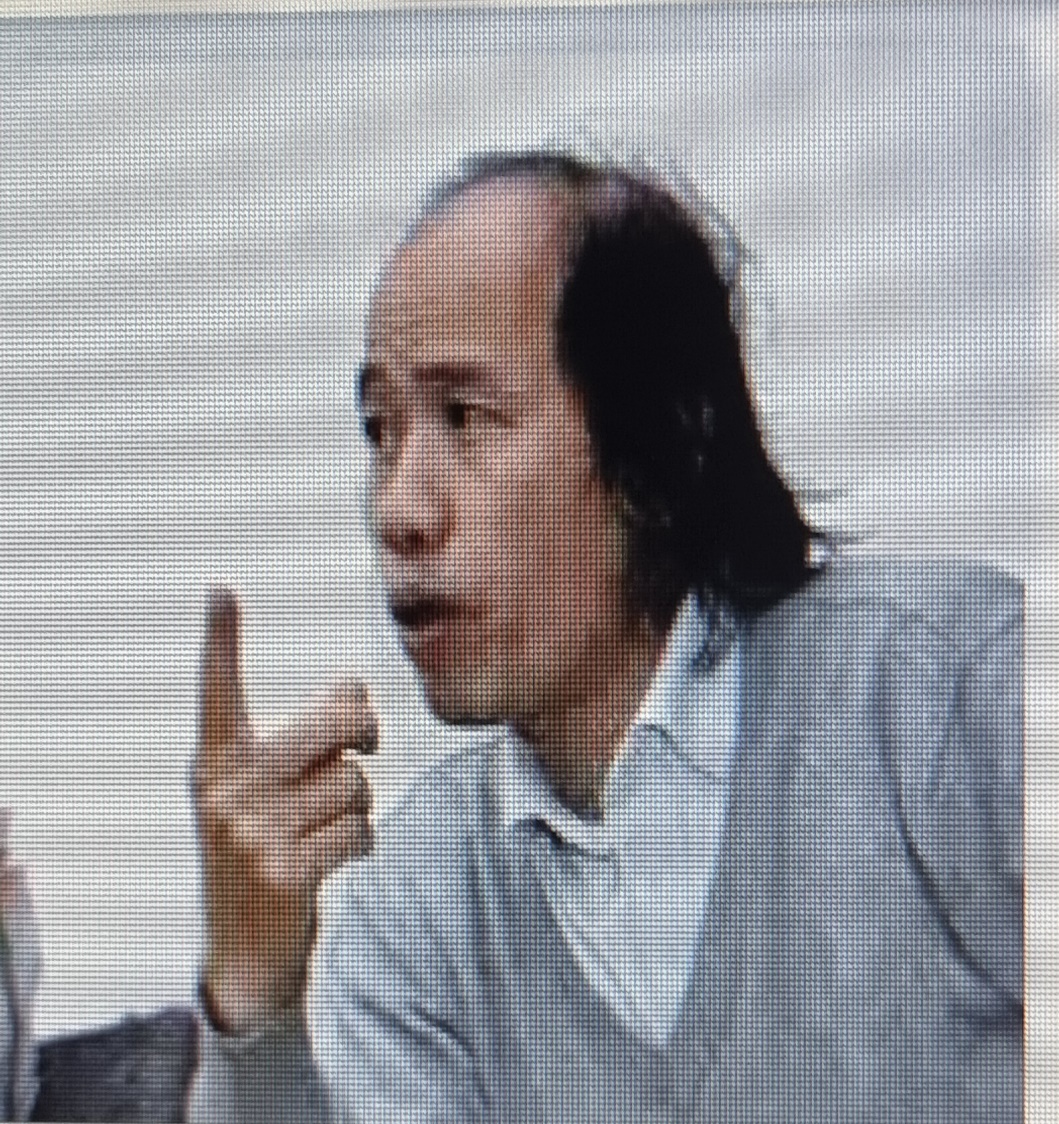 II. TÁC PHẨM
1. Xuất xứ:
“Bức tranh của em gái tôi” là truyện ngắn đoạt giải Nhì trong cuộc thi viết “Tương lai vẫy gọi” của báo Thiếu niên tiền phong 1998.
- Người kể chuyện là người anh trai
- Người kể chuyện xuất hiện ở ngôi thứ nhất, xưng tôi (khai thác được chiều sâu tâm lí bới nhân vật tham gia vào tiến trình truyện kể).
2. Tóm tắt (nhân vật chính: người anh trai, em gái Kiều Phương-Mèo)
Kiều Phương là cô gái hay lục lọi đồ và thường bôi bẩn lên mặt. Cô bé có sở thích vẽ tranh nên thường bí mật pha chế màu và vẽ. Khi mọi người phát hiện ra Kiều Phương có tài năng hội họa thì người anh lúc này tỏ ra ghen tị và xa lánh em. Kiêù Phương đạt giải nhất tại trại thi vẽ tranh quốc tế với bức vẽ “anh trai tôi”, lúc này người anh trai mới nhận ra tấm lòng nhân hậu của em và hối lỗi về bản thân mình.
3. Bố cục (3 phần)
từ đầu đến “phát huy tài năng” Tài năng của em gái được mọi người phát hiện.
- Phần 1:
tiếp đó đến “anh cùng đi nhận giả” Lòng ghen tị và mặc cảm của người anh.
- Phần 2:
- Phần 3
Tâm trạng, cảm xúc của người anh khi đứng trước bức tranh của em gái.
4. Đặc sắc nghệ thuật.
Miêu tả tâm lí nhân vật đặc sắc, ngôn ngữ độc thoại nội tâm.
Cách kể chuyện tự nhiên, hấp dẫn.
Ngôi kể thứ nhất tạo điều kiện cho nhân vật bộc lộ diễn biến tâm lí tự nhiên, chân thực.
5. Nội dung ý nghĩa.
Truyện cho thấy tình cảm trong sáng, hồn nhiên, tấm lòng nhân hậu của em gái đã giúp người anh nhận ra sự hạn chế của chính mình.
Truyện có ý nghĩa giáo dục sâu sắc, đặc biệt với lứa tuổi học sinh phải biết vượt lên sự hạn chế của bản thân để hướng tới điều hoàn thiện về nhân cách
III. ĐỊNH HƯỚNG PHÂN TÍCH VĂN BẢN
1. Dàn ý:
1.1. Nêu vấn đề: giới thiệu tác giả, tác phẩm.
1.2. Giải quyết vấn đề:
B1: Khái quát về văn bản: chủ đề, người kể chuyện, bố cục văn bản, …
B2: Phân tích nội dung – nghệ thuật của văn bản theo luận điểm:
a. Nhân vật người em gái.
* Ngoại hình, tính cách.
Tên là Kiều Phương
Anh đặt cho biệt hiệu là Mèo bởi vì khuôn mặt luôn bị chính nó bôi bẩn.
Dùng tên Mèo để xưng hô với bạn thật vui vẻ
Hay lục lọi các đồ vật
-> Hồn nhiên vô tư trong sáng, dễ thương.
* Sở thích:  Yêu thích vẽ.
- Em tự chế thuốc vẽ bằng những vật liệu có sẵn trong nhà từ các xoong nồi, bí mật vẽ tranh.
- Mọi thứ trong nhà đều được đưa vào tranh: cái bát cám lợn sứt mẻ cũng trở nên ngộ nghĩnh; con mèo vằn vào tranh to hơn cả con hổ nhưng nét mặt lại rất dễ mến...
-> Là cô bé chăm chỉ, say mê nghệ thuật, có năng khiếu hội họa, đáng khâm phục.
*Tình cảm dành cho gia đình, mọi người:
Vui vẻ chấp nhận biệt hiệu “Mèo” anh tặng.
Dễ thân với bé Quỳnh, chú Tiến Lê ( họa sĩ)
Bị anh mắng vô cớ cũng không khóc hay cãi lại.
Đi thi vẽ tranh - vẽ về anh trai với tất cả tình yêu thương anh.
Được giải, hồ hởi ôm cổ anh chia vui.
-> Bức tranh đạt giải đã thể hiện tài năng hội họa vượt trội và tấm lòng nhân hậu, yêu thương anh của Kiều Phương.
-> Vui vẻ, cởi mở, nhân hậu.
 
*Kiều Phương là cô bé hồn nhiên vô tư, đáng yêu, có tài năng hội họa, có tấm lòng trong sáng, khoan dung, độ lượng....
Nghệ thuật miêu tả:
+ Quan sát tinh tế, lựa chọn hình ảnh tiêu biểu.
+ Sử dụng ngôn ngữ trong sáng, dễ hiểu.
Nội dung: Tác giả đã vẽ lên bức chân dung người em là cô bé vô tư, hồn nhiên, trong sáng,có năng khiếu hội họa và có tấm lòng nhân hậu, vị tha.
Nhân vật người anh.
* Thái độ hành động của người anh trước khi xem bức chân dung em gái vẽ mình.
-Thái độ của mọi người:
+Chú Tiến Lê: rạng rỡ lắm.
+Bố: không tin vào mắt mình.
+Mẹ: không kìm được xúc động.
+Bé Quỳnh: reo lên thích thú.
-> ngạc nhiên, sung sướng, vui mừng.
- Thái độ của người anh:
   + Gục đầu muốc khóc.
   + Chẳng tìm thấy ở mình một năng khiếu gì cả.
  + Không thể thân với mèo như trước được nữa.
-> Thái độ thất vọng, buồn chán, thiếu tự tin, mặc cảm.
- Hành động của người anh:
   + Lén xem tranh của em gái.
   + Trút ra một tiếng thở dài
   + Hay gắt gỏng với em, đẩy em ra...
 NT : Miêu tả tâm lí nhân vật tinh tế.
Þ Buồn bã, thất vọng và ghen tị.
+Cái mặt lem nhem như chọc tức tôi.
+Tôi thấy khó chịu
+Khi đạt giải, Kiều Phương ôm cổ- tôi đẩy nó ra.
-> Xa lánh em, đố kị với em.
* Thái độ hành động của người anh xem bức chân dung em gái vẽ mình
- Bức tranh :
+Đóng khung, lồng kính
    . Một chú bé đang ngồi nhìn ra ngoài cửa sổ, nơi bầu trời trong xanh.
     . Mặt chú bé toả ra một thứ ánh sáng kỳ lạ
     . Suy tư mơ mộng.
-> Bức tranh đẹp, có hồn. Người anh nhận ra bức tranh là thông điệp về lòng yêu thương mà người em gái đã dành cho mình.
- Thái độ:
   +Giật sững người, bám chặt vào mẹ
   +Ngỡ ngàng, hãnh diện rồi xấu hổ là những từ ngữ diễn tả các cấp độ của cảm xúc khác nhau, thậm chí trái ngược nhau nhằm bộc lộ sự bối rối trong tâm lí nhân vật người anh khi nhận ra tình cảm yêu thương mà em gái dành cho mình
Dòng cảm xúc của người anh được đẩy lên cao trào (nhìn như thôi miên vào bức tranh) và muốn khóc.
    + Giật sững: giật mình, sững sờ, ngạc nhiên.
    + Nhìn như thôi miên: nhìn thu hết tâm trí.
-> Ngỡ ngàng trước tài năng và t/yêu cuả em đối với mình.
-> Hãnh diện vì em vẽ mình rất đẹp
-> Xấu hổ vì mình luôn nghĩ xấu về em, ghen tị với em.
 NT: Miêu tả tâm lí nhân vật tinh tế, ngôn ngữ độc thoại nội tâm.
=> Xúc động, ngạc nhiên, không ngờ mình hoàn thiện đến thế. Đây là sự hối hận chân thành, tự nhận thức về bản thân.
Lần 1: Khóc vì mặc cảm tự ti.
Lần 2: Khóc vì xúc động, ăn năn, hối hận.
Do tấm lòng nhân ái, khoan dung, độ lượng của người em.
Vì bức tranh là nghệ thuật.
Cái gốc nghệ thuật là ở tấm lòng tốt đẹp của con người.
+ Nghệ thuật miêu tả tâm lí nhân vật tinh tế.
Þ Người anh có tính ghen ghét, đố kỵ nhưng sớm đã nhận ra những sai lầm, biết ăn năn hối lỗi trước những việc làm của mình.
1.3. Đánh giá khái quát
Nghệ thuật.
Miêu tả tâm lí nhân vật đặc sắc, ngôn ngữ độc thoại nội tâm.
Cách kể chuyện tự nhiên, hấp dẫn.
Ngôi kể thứ nhất tạo điều kiện cho nhân vật bộc lộ diễn biến tâm lí tự nhiên, chân thực.
b. Nội dung.
Truyện cho thấy tình cảm trong sáng, hồn nhiên, tấm lòng nhân hậu của em gái đã giúp người anh nhận ra sự hạn chế của chính mình.
Truyện có ý nghĩa giáo dục sâu sắc, đặc biệt với lứa tuổi học sinh phải biết vượt lên sự hạn chế của bản thân để hướng tới điều hoàn thiện về nhân cách
2. Định hướng phân tích
Trong cuộc sống, khi ta đứng trước thành công, niềm vui của người thân, của bạn bè, con người có những cảm xúc và cư xử khác nhau. Có người vui vẻ, chúc mừng, rồi học tập làm theo; song cũng có những lúc ta lại bị những cảm xúc tiêu cực xâm chiếm tâm hồn. Đó là chút gì tự ti, đố kị, thấy mình kém cỏi. Và không phải ai cũng đủ bản lĩnh để đấu tranh với cảm xúc tiêu cực, để sống yêu thương và trân trọng. Truyện “Bức tranh của em gái tôi” là một câu chuyện cảm động ghi lại tinh tế  trạng thái tâm lí của con người trước thành công của người thân và gợi bao ý nghĩ nhân văn của cuộc sống.
Nhà văn Tạ Duy Anh là một trong những cây bút trẻ, quen thuộc với nhiều sáng tác viết cho thiếu nhi như: “Quả trứng vàng”, “Vó ngựa trở về”. Với những trang viết trong sáng, đậm chất thơ, giàu ý nghĩa nhân văn, mỗi tác phẩm của nhà văn thẫm đẫm những rung động tinh tế của tâm hồn trẻ thơ. “Bức tranh của em gái tôi” là một truyện ngắn đặc sắc truyện ngắn đoạt giải Nhì trong cuộc thi viết “Tương lai vẫy gọi” của báo Thiếu niên tiền phong 1998. Câu chuyện xoay quanh hai anh em cô bé Kiều Phương và bức tranh đoạt giải nhất. Truyện cho thấy tình cảm trong sáng, hồn nhiên, tấm lòng nhân hậu của em gái đã giúp người anh nhận ra sự hạn chế của chính mình.
Nhà văn dẫn dắt người đọc vào thế giới tâm hồn trong sáng của trẻ thơ qua diễn biến tâm lí của nhân vật người anh, chính là người kể chuyện xuất hiện ở ngôi thứ nhất, xưng tôi. Người anh kể về cô em gái Kiều Phương là cô gái hay lục lọi đồ và thường bôi bẩn lên mặt. Cô bé có sở thích vẽ tranh nên thường bí mật pha chế màu và vẽ. Khi mọi người phát hiện ra Kiều Phương có tài năng hội họa thì người anh lúc này tỏ ra ghen tị và xa lánh em. Kiêù Phương đạt giải nhất tại trại thi vẽ tranh quốc tế với bức vẽ “anh trai tôi”, lúc này người anh trai mới nhận ra tấm lòng nhân hậu của em và hối lỗi về bản thân mình. Truyện kể theo trình tự thời gian, từ lúc tài năng của em gái được mọi người phát hiện, đến lòng ghen tị và mặc cảm của người anh nảy sinh, kết thúc bằng tâm trạng, cảm xúc của người anh khi đứng trước bức tranh của em gái.
Đọc tác phẩm, người đọc ấn tượng bới nhân vật cô bé Kiều Phương.
 Kiều Phương hiện lên thật đẹp, cô bé mang vẻ đẹp hồn nhiên vô tư trong sáng, dễ thương. Từ ngoại hình, đến tính cách, sở thích, Kiều Phương đều vô cùng đáng yêu. Ở cô bé, người đọc dễ dàng nhận thấy nhiều phẩm chất đáng quý như chăm chỉ, say mê nghệ thuật, có năng khiếu hội họa, đáng khâm phục. Cô bé được anh trai đặt cho biệt hiệu là Mèo “bởi vì khuôn mặt luôn bị chính nó bôi bẩn”. Cô bé không giận mà còn tỏ vẻ thích thú, dùng tên Mèo để “xưng hô với bạn thật vui vẻ”. Nét đẹp hồn nhiên vô tư trong sáng, dễ thương của cô bé được thể hiện ở thói quen “Hay lục lọi các đồ vật” vì sở thích vẽ. Em “tự chế thuốc vẽ bằng những vật liệu có sẵn trong nhà từ các xoong nồi, bí mật vẽ tranh”, “mọi thứ trong nhà đều được đưa vào tranh: cái bát cám lợn sứt mẻ hương cũng trở nên ngộ nghĩnh; con mèo vằn vào tranh to hơn cả con hổ nhưng nét mặt lại rất dễ mến”.
Kiều Phương rất thích vẽ, cô bé vẽ tất cả mọi vật trong gia đình… nhưng tất cả các bức vẽ ấy đều được đưa vào vòng bí mật và nó chỉ thực sự bị phát hiện khi Mèo chia sẻ những bức tranh với bé Quỳnh – con gái của bạn bố Kiều Phương. Từ đây tài năng hội họa của Kiều Phương mới được cả nhà biết đến. Trước tài năng hội họa của con gái, bố mẹ cô bé đã vô cùng ngỡ ngàng, ngạc nhiên “Con gái tôi vẽ đây ư?”, “Ôi, con đã cho bố một bất ngờ quá lớn”.
Kiều Phương không chỉ là cô bé hồn nhiên vô tư, đáng yêu, có tài năng hội họa mà em còn có tấm lòng trong sáng, khoan dung, độ lượng. Điều đó thể hiện qua thái độ, cách cư xử của em dành cho gia đình, mọi người. Em vui vẻ chấp nhận biệt hiệu “Mèo” anh tặng, rồi thân với bé Quỳnh, chú Tiến Lê ( họa sĩ). Ngay cả khi cô bé bị anh mắng vô cớ cũng không khóc hay cãi lại. Đặc biệt, khi đi thi vẽ tranh, Kiều Phương đã vẽ về anh trai với tất cả tình yêu thương anh “Trong tranh, một chú bé đang ngồi nhìn ra ngoài cửa sổ, nơi bầu trời trong xanh. Mặt chú bé như tỏa ra một thứ ánh sang rất lạ. Toát lên từ cặp mắt, tư thế ngồi của chú không chỉ sự suy tư mà còn rất mơ mộng nữa”. Khi em được giải, cô bé hồ hởi ôm cổ anh chia vui. Bức tranh đạt giải đã thể hiện tài năng hội họa vượt trội và tấm lòng nhân hậu, yêu thương anh của Kiều Phương.
  Như vậy, với những quan sát tinh tế, lựa chọn hình ảnh tiêu biểu, sử dụng ngôn ngữ trong sáng, dễ hiểu, nhà văn Tạ Duy Anh đã vẽ lên bức chân dung người em là cô bé vô tư, hồn nhiên, trong sáng,có năng khiếu hội họa và có tấm lòng nhân hậu, vị tha.
Đọc truyện, người đọc còn đến với nhân vật người anh, nhân vật trung tâm của tác phẩm, người đã nhận ra sự hạn chế của chính mình, đặc biệt biết vượt lên sự hạn chế của bản thân để hướng tới điều hoàn thiện về nhân cách. Với ngôi kể thứ nhất, nhà văn tạo điều kiện cho nhân vật người anh- người kể chuyện bộc lộ diễn biến tâm lí tự nhiên, chân thực. Khi tài năng của em gái được phát hiện cũng là lúc tình cảm của người anh trai với em rạn nứt, người anh sinh đố kỵ, ghen ghét và không còn yêu thương em như trước. Trong khi mọi người đều vô cùng sung sướng, hạnh phúc khi phát hiện ra tài năng của Kiều Phương. Ai cũng thực sự ngạc nhiên, sung sướng, vui mừng cho Kiều Phương, với chú Tiến Lê đó là nét mặt rạng rỡ lắm, còn với bố mẹ  thì còn hạnh phúc nào hơn “không tin vào mắt mình”,“không kìm được xúc động”, hay ngay bé Quỳnh cũng “reo lên thích thú”.
Trái lại với cảm xúc của mọi người, người anh lại thất vọng, buồn chán, thiếu tự tin, mặc cảm “Gục đầu muốc khóc”, tự ti về bản thân “ Chẳng tìm thấy ở mình một năng khiếu gì cả”, thậm chí xa lánh cả em mình “ Không thể thân với mèo như trước được nữa”. Nhà văn khéo léo miêu tả hành động của nhân vật để  miêu tả tâm lí nhân vật tinh tế. Hành động của người anh không dấu nỗi buồn bã, thất vọng và ghen tị với em “lén xem tranh của em gái”, nào là “Trút ra một tiếng thở dài”, rồi đến “ gắt gỏng với em, đẩy em ra”...Với cách chọn ngôi kể thứ nhất tạo điều kiện cho nhân vật bộc lộ diễn biến tâm lí tự nhiên, chân thực.
Đứng trước bức tranh vẽ chính mình người anh có tâm trạng và cảm xúc như thế nào? Chi tiết nhà văn khắc họa vẻ đẹp của bức tranh là chi tiết đắt giá nhất tác phẩm. Chi tiết ấy tạo ra bước ngoặt tâm lí nhân vật người anh, để người anh thay đổi chính mình, bức tranh còn tỏa sáng vẻ đẹp tâm hồn của Kiều Phương, lí giải nhan đề tác phẩm. Bức tranh đóng khung, lồng kính nổi bật “ Một chú bé đang ngồi nhìn ra ngoài cửa sổ”, nơi bầu trời trong xanh, “mặt chú bé toả ra một thứ ánh sáng kỳ lạ” với vẻ đẹp “suy tư mơ mộng”. Bằng nét bút miêu tả tinh tế, nhà văn không chỉ giúp người đọc cảm nhận bức tranh đẹp, có hồn mà nhà văn còn miêu tả chiều sâu tâm lí nhân vật. Người anh nhận ra bức tranh là thông điệp về lòng yêu thương mà người em gái đã dành cho mình. Điều đó lí giải cho thái độ của người anh “giật sững người, bám chặt vào mẹ” vì xúc động “Thọat tiên là sự ngỡ ngàng, rối đến hãnh diện, sau đó là xấu hổ. Dưới mắt em tôi, tôi hoàn hảo đến thế kia ư? Tôi nhìn như thôi miện vào dòng chữ đề trên bức tranh: “Anh trai tôi”.”.
Đó là sự ngỡ ngàng trước tài năng và tình  yêu cuả em đối với mình; anh thấy hãnh diện vì em vẽ mình rất đẹp, em mình rất tài năng, còn xấu hổ vì mình luôn nghĩ xấu về em, ghen tị với em. Miêu tả tâm lí nhân vật tinh tế, ngôn ngữ độc thoại nội tâm, nhà văn đã diễn tả tâm trạng người kể chuyện. Đó là niềm xúc động, ngạc nhiên, không ngờ mình hoàn thiện đến thế, là sự hối hận chân thành, tự nhận thức về bản thân. Người anh đã khóc, nhưng không phải khóc vì mặc cảm tự ti như nhưng lần trước, mà khóc vì xúc động, ăn năn, hối hận. Sự thay đổi cảm xúc ấy là do tấm lòng nhân ái, khoan dung, độ lượng của người em, vì bức tranh là nghệ thuật. Điều đó giúp người đọc nhận thức cái gốc nghệ thuật là ở tấm lòng tốt đẹp của con người. Tóm lại, bằng cách miêu tả tâm lí nhân vật tinh tế, nhà văn đã khắc họa vẻ đẹp nhân vật người anh. Cậu bé dù có lúc ghen ghét, đố kị, nhưng sớm đã nhận ra những sai lầm, biết ăn năn hối lỗi trước những việc làm của mình.
Câu chuyện ngắn gọn được trần thuật theo dòng thời gian, với ngôi kể thứ nhất (người anh) đã bộc lộ được những cung bậc cảm xúc khác nhau, khiến cho câu chuyện không chỉ chân thực mà còn rất cảm động. Người anh đã tự kể về những thói ích kỷ, hẹp hòi tầm thường để tự thấy xấu hổ, muốn khóc vì tấm lòng trong sáng của người em. Bởi vậy câu chuyện có sức thuyết phục hơn, xúc động và hấp dẫn hơn. Không chỉ lựa chọn ngôi kể phù hợp, Tạ Duy Anh còn sử dụng ngôn ngữ kể chuyện ngắn gọn, hàm súc, các từ ngữ miêu tả tâm trạng sắc nét. Ngôn ngữ đối thoại cũng là một điểm nhấn trong truyện, nó phù hợp với tâm lý, lứa tuổi của từng nhân vật.
Câu chuyện khép lại, để lại nhiều dư âm trong lòng người đọc. Bằng nghệ thuật lựa chọn ngôi kể và miêu tả tâm lí nhân vật tinh tế, tác phẩm đã cho thấy tình cảm trong sáng, hồn nhiên, tấm lòng nhân hậu, vị tha của người em đã làm cho người anh nhận ra phần hạn chế trong tính cách và lối ứng xử của mình.
III. LUYỆN TẬP ĐỌC HIỂU
Dạng 1: Trắc nghiệm:
Câu 1. Nhân vật chính trong truyện Bức tranh của em gái tôi?
A. Người em gái                                                  C. Bé Quỳnh
B. Người em gái, anh trai                                    D. Người anh trai
Câu 2. Lý do nào cho thấy anh trai là nhân vật trung tâm trong truyện bức tranh của em gái tôi?
A. Người anh trai là người kể lại câu chuyện
B. Qua người anh để ca ngợi tài năng của cô em gái
C. Truyện tập trung miêu tả quá trình nhận thức ra thiếu sót của người anh
D. Truyện kể về người anh, cô em có tài hội họa
B
C
Câu 3. Truyện Bức tranh của em gái tôi, tác giả sử dụng chủ yếu phương thức biểu đạt gì?
A. Miêu tả                            C. Biểu cảm
B. Tự sự                                D. Tự sự kết hợp với miêu tả và biểu cảm
Câu 4. Khi tài năng của cô em được phát hiện, người anh có thái độ ra sao?
A. Chê bai, không thèm quan tâm tranh của em
B. Ghét bỏ, luôn luôn mắng em vô cớ
C. Buồn bã, khó chịu, gắt gỏng, không còn thân với em như trước
D. Vui mừng vì em có tài
Câu 5. Vì sao người anh thấy xấu hổ khi nhìn thấy bức tranh em gái vẽ mình?
A. Em gái mình vẽ không đẹp
B. Em gái mình vẽ đẹp hơn bình thường
C. Em gái vẽ sai về mình
D. Em gái mình vẽ bằng tâm hồn trong sáng, nhân hậu
D
C
D
Dạng 2: Tự luận đọc hiểu VB
Đề bài 01:  Đọc đoạn văn sau và trả lời các câu hỏi: 
                    “Trong tranh, một chú bé đang ngồi nhìn ra ngoài cửa sổ, nơi bầu trời trong xanh. Mặt chú bé như tỏa ra một thứ ánh sang rất lạ. Toát lên từ cặp mắt, tư thế ngồi của chú không chỉ sự suy tư mà còn rất mơ mộng nữa. Mẹ hồi hộp thì thầm vào tai tôi:– Con có nhận ra con không?    Tôi giật sững người. Chẳng hiểu sao tôi phải bám chặt lấy tay mẹ. Thọat tiên là sự ngỡ ngàng, rối đến hãnh diện, sau đó là xấu hổ. Dưới mắt em tôi, tôi hoàn hảo đến thế kia ư? Tôi nhìn như thôi miện vào dòng chữ đề trên bức tranh: “Anh trai tôi”.”   
                                        (Trích Bức tranh của em gái tôi, Tạ Duy Anh)
Câu 1. Xác định phương thức biểu đạt chính của đoạn văn?
Câu 2. Tìm những từ ngữ miêu tả cảm xúc của nhân vật “tôi” khi đứng trước bức tranh em gái vẽ mình. Bằng hiểu biết về tác phẩm, em hãy lí giải cảm xúc đó của nhân vật “tôi”?
Câu 3. Xác định ngôi kể và tác dụng của việc lựa chọn ngôi kể đó của văn bản?
Câu 4. Câu nói "Không phải con đâu. Đấy là tâm hồn và lòng nhân ái của em con đây". Cho em hiểu điều gì mà tác giả muốn gửi gắm?
Gợi ý:
Câu 1. Phương thức biểu đạt chính của đoạn văn: tự sự
Câu 2. 
- Những từ ngữ miêu tả cảm xúc của nhân vật “tôi” khi đứng trước bức tranh em gái vẽ mình: ngỡ ngàng, hãnh diện, xấu hổ.
- Lí giải về cảm xúc của nhân vật “tôi”:
+Ngỡ ngàng, hãnh diện rồi xấu hổ là những từ ngữ diễn tả các cấp độ của cảm xúc khác nhau, thậm chí trái ngược nhau nhằm bộc lộ sự bối rối trong tâm lí nhân vật người anh khi nhận ra tình cảm yêu thương mà em gái dành cho mình.
+ Ngỡ ngàng trước tài năng và tình yêu cuả em đối với mình.
+ Hãnh diện vì em vẽ mình rất đẹp
+ Xấu hổ vì mình luôn nghĩ xấu về em, ghen tị với em.
Câu 3. Xác định ngôi kể thứ nhất: người anh kể, xưng “tôi”
Tác dụng của việc lựa chọn ngôi kể đó của văn bản
+ Khai thác được chiều sâu tâm lí bới nhân vật tham gia vào tiến trình truyện kể).
+ Làm cho câu chuyện có sức thuyết phục hơn, xúc động và hấp dẫn, tin cậy.
Câu 4. Câu nói "Không phải con đâu. Đấy là tâm hồn và lòng nhân ái của em con đấy". 
Cho em hiểu điều mà tác giả muốn gửi gắm:
+ Người anh trai vẫn còn những đức tính tốt đẹp: thẳng thắn nhận ra sai lầm của mình, tự nhận thấy mình không xứng đáng với tấm lòng nhân hậu của người em.
+ Tấm lòng nhân hậu và trong sáng của người khác sẽ giúp chúng ta nhận ra khuyết, sự đố kị, để chúng ta hoàn thiện nhân cách của mình.
+ Những tác phẩm nghệ thuật chân chính luôn hướng con người đến những giá trị tốt đẹp.
Đề bài 02:
Đọc văn bản sau và trả lời các câu hỏi bên dưới:
Tôi được tặng một chiếc xe đạp leo núi rất đẹp nhân dịp sinh nhật cùa mình. Trong một lần tôi đạp xe ra công viên chơi, một cậu bé cứ quẩn quanh ngắm nhìn chiếc xe với vẻ thích thú và ngưỡng mộ thực sự.
- Chiếc xe này của bạn đấy à? - Cậu bẻ hỏi.
- Anh mình đã tặng nhân dịp sinh nhật của mình đấy. - Tôi trả lời, không giấu vẻ tự hào và mãn nguyện.
- Ồ, ước gì tôi.. - Cậu bé ngập ngừng.Dĩ nhiên là tôi biết cậu bé đang nghĩ gì rồi. Chắc chắn cậu ấy ước ao có được một người anh như thế. Nhưng câu nói tiếp theo của cậu bé hoàn toàn nằm ngoài dự đoán của tôi.
- Ước gì tôi có thể trở thành một người anh như thế! - Cậu ấy nói chậm rãi và gương mặt lộ rõ vẻ quyết tâm. Sau đó. cậu đi về  phía chiếc ghế đá sau lưng tôi,  nơi một đứa em trai nhỏ tật nguyền đang ngồi và nói:
       - Đến sinh nhật nào đó của em, anh sê mua tặng em chiếc xe lăn lắc tay nhé.
(Hạt giống tâm hồn - Nhiều tác giả. Quyển 4. NXB tổng hợp Thành phố Hồ Chí Minh, 2010)
Câu 1. Xác định phương thức biểu đạt chính trong văn bản trên.
Câu 2. Quà tặng nào của nhân vật tôi khiến cậu bé thích thú và ngưỡng mộ?
Câu 3. Cậu bé ước trở thành người anh thế nào?
Câu 4. Văn bản trên gửi đến chúng ta thông điệp gì?
Gợi ý:
Câu 1: Phương thức biểu đạt chính của văn bản: Tự sự .
Câu 2. Quà tặng của nhân vật tôi khiến cậu bé thích thú và ngưỡng mộ: một chiếc xe đạp leo núi rất đẹp.
Câu 3. HS có thể trả lời 1 trong các cách sau: + Cậu bé ước trở thành người anh mang lại niềm vui, niềm tự hào, niềm hạnh phúc… cho người em.+ Cậu bé ước trở thành người anh nhân hậu, được bù đắp, chia sẻ, yêu thương người em… Câu 4. Đây là câu hỏi mở. Học sinh có thể rút ra một bài học của riêng mình miễn là hợp lí, có sức thuyết phục. 
Chẳng hạn như: Sống phải biết yêu thương, quan tâm, chia sẻ , giúp đỡ lẫn nhau, nhất là với những người bất hạnh, tật nguyền để họ có được sự bình đẳng như mọi người...
Dạng 3: Kết nối cả chủ đề
Từ văn bản Chuyện cổ tích về loài người, Mây và sóng, Bức tranh của em gái tôi, em nhận thấy điều quan trọng nhất có thể gắn kết các thành viên trong gia đình là :
- Mọi thành viên trong gia đình luôn yêu thương, chia sẻ, gắn kết với nhau.
- Sự gắn kết đó phải ở cả hai phía, trao đi và nhận lại.
- Tôn trọng sự khác biệt, biết gạt bỏ những cảm xúc ghen ghét, đố kị, trân trọng những điểm mạnh của các thành viên, động viên cổ vũ cho người thân để họ có điều kiện phát triển bản thân.
ÔN TẬP TIẾNG VIỆT
ÔN TẬP TIẾNG VIỆT
I. NHẮC LẠI LÍ THUYẾT
1. Các phép tu từ:
a. So sánh: So sánh là đối chiếu sự vật hiện tượng này với sự vật hiện tượng khác dựa trên nét tương đồng, để làm tăng sức gợi hình gợi cảm cho sự diễn đạt.
Ví dụ: HS tìm trong VB “Chuyện cổ tích về loài người” những câu thơ sử dụng phép so sánh. Đoc, nêu hiệu quả nghệ thuật của phép so sánh đó.
b. Nhân hóa: là biện pháp tu từ gán thuộc tính của người cho những sự vật không phải là người để làm tăng sức gợi hình gợi cảm cho sự diễn đạt.
* Ví dụ:
“Những làn gió thơ ngây”.  
Nhà thơ dung từ thơ ngây- thường dùng để nói về đặc điểm của con người, đặc biệt là trẻ em,  để nói gió. Biện pháp tu từ nhân hóa khiến làn gió mang vẻ đáng yêu, hồn nhiên của trẻ nhỏ.
c. Điệp ngữ: là phép tu từ lặp đi, lặp lại một từ (đôi khi là một cụm từ, hoặc cả một câu) để làm nổi bật ý muốn nhấn mạnh.
* Ví dụ:
Con là sóng và mẹ sẽ là bến bờ kì lạ.
Con lăn, lăn, lăn mãi rồi sẽ cười vang vỡ tan vào lòng mẹ.
- Điệp ngữ “lăn” vừa có ý nghĩa tả thực hành động em bé sà vào lòng mẹ hết lần này đến lần khác, vừa gợi hình tượng những con sóng nối tiếp nhau, đuổi theo nhau lan xa trên mặt đại dương bao la rôi vỗ vào bờ cát. Từ đó gợi lên hình ảnh em bé hồn nhiên vô tư, tinh nghịch vui chơi bên người mẹ hiền từ dịu dàng, âu yếm che chở cho con.
d. Ẩn dụ
* Ví dụ:
  Mặt trời của bắp thì nằm trên đồi
   Mặt trời của mẹ, em nằm trên lưng.
    (Nguyễn Khoa Điềm, Khúc hát du những em bé lớn trên lưng mẹ)
- Từ mặt trời trong dòng thơ “Mặt trời của mẹ, em nằm trên lưng” dùng để chỉ em bé là hình ảnh ẩn dụ.
- Tác dụng: Con giống như mặt trời tỏa ánh sáng trong cuộc đời mẹ. Ví con như mặt trời, nhà thơ nói lên tình yêu con tha thiết của người mẹ.
* Khái niệm: Ẩn dụ là biện pháp tu từ gọi tên sự vật hiện tượng này bằng tên sự vật hiện tượng khác có nét tương đồng với nó, nhằm làm tăng sức gợi hình, gợi cảm cho sự diễn đạt. Nét tương đồng giữa các sự vật dựa vào cảm nhận chủ quan của người sử dụng nó.
2. Dấu ngoặc kép:
- Dấu câu được dùng để đánh dấu lời dẫn trực tiếp là dấu ngoặc kép
HS theo dõi lại VB “Mây và sóng” để phát hiện công dụng của dấu ngoặc kép.
3. Đại từ: (Bài này chỉ dừng lại ở đại từ xưng hô)
Đại từ xưng hô thể hiện ở 3 ngôi:      +  chỉ ngôi thứ nhất (chỉ người nói): tôi, ta, tớ, chúng tôi, chúng ta,...      +  chỉ ngôi thứ hai (chỉ người nghe): mày, cậu, các cậu, ...      + chỉ ngôi thứ ba (người được 2 người ở ngôi thứ nhất và thứ 2 nói tới): họ, nó, hắn, bọn họ, chúng nó,...
II. THỰC HÀNH TIẾNG VIỆT
Nội dung 1: Ôn tập biện pháp tu từ
Bài  1: Chỉ ra và phân tích các biện pháp tu từ điệp ngữ trong các đoạn thơ sau:
a.                        Mai về miền Nam, thương trào nước mắt.                        Muốn làm con chim hót quanh lăng Bác.                       Muốn làm đoá hoa toả hương đâu đây.                      Muốn làm cây tre trung hiếu chốn này.
                       (Viếng lăng Bác – Viễn Phương)
b,Trời xanh đây là của chúng ta
                            Núi rừng đây là của chúng ta
                             Những cánh đồng thơm mát
                             Những ngả đường bát ngát
                             Những dòng sông đỏ nặng phù sa.
(Nguyễn Đình Thi)
c.
                          Anh đã tìm em rất lâu, rất lâu
                          Cô gái ở Thạch Kim, Thạch Nhọn
                           Khăn xanh, khăn xanh phơi đầy lán sớm
                            Sách giấy mở tung trắng cả rừng chiều
        (Phạm Tiến Duật)
Gợi ý: 
a. Điệp ngữ: “Muốn làm” 3 lần lặp lạiTác dụng:    + Bày tỏ tình cảm, cảm xúc lưu luyến không muốn rời xa Bác, khát khao dâng hiến, tình cảm đối với Bác Hồ của nhà thơ.+ Giọng thơ tha thiết, xúc động
b. Điệp ngữ : “của chúng ta” 2 lần, điệp từ “Những” 3 lần
Tác dụng:   + Tạo âm hưởng, nhịp điệu nhanh, khỏe khoắn.
+ nhấn mạnh cảm xúc vui tươi ,hồ hởi của tác giả khi đất nước giành được độc lập, niềm vui của những con người sống trong chế độ mới
c. Điệp ngữ: “rất lâu” 2 lần; “khăn xanh” 2 lần
+ Tạo âm hưởng cho câu thơ 
+ Nhấn mạnh khoảng thời gian dài ( rất lâu), khắc họa hình ảnh Khăn xanh, khăn xanh phơi đầy lán sớm
Bài  2: Chỉ ra và phân tích các biện pháp tu từ ẩn dụ trong các câu sau:
a)                                                   Thuyền ơi có nhớ bến chăng
                                   Bến thì một dạ khăng khăng đợi thuyền
(Ca dao)
b)
Bây giờ mận mới hỏi đào
Vườn hồng đã cố ai vào hay chưa ?
(Ca dao)
c)
Thác bao nhiêu thác cũng qua
Thênh thênh là chiếc thuyền ta trên đời
                                      (Tố Hữu)
 d)                            Từ ấy trong tôi bừng nắng hạ
Mặt trời chân lí chói qua tim
                                      (Tố Hữu)
e)                           Uống nước nhớ nguồn
Gợi ý trả lời
a)Ẩn dụ : thuyền, bến  Thuyền: là vật thường xuyên thay đổi  biểu tượng cho người con trai ( tình cảm dễ đổi thay)  Bến : vật cố định  tình cảm thủy chung của người con gáiCách nói ẩn dụ là cho câu ca thêm tế nhị, phù hợp với việc bày tỏ nỗi nhớ, tình cảm thủy chung của người con gái
b) Ẩn dụ: Mận, đào, vườn hồng.
- Mận (chỉ người con trai)
- Đào (Chỉ người con gái)
- Vườn hồng (Chỉ tình cảm,  cảm xúc trong lòng,...)
Chàng trai muốn ướm hỏi cô gái liệu xem cô đã có người thương hay chưa, liệu xem tình cảm, ý tứ của cô gái như thế nào.
c) Ẩn dụ: “thác”, “thuyền”
   Thác: những khó khăn trở ngại.    Thuyền : ý chí, nghị lực của con người
d) Ẩn dụ:  “mặt trời chân lí”, “bừng nắng hạ”
+ “Mặt trời chân lí”: chỉ tư tưởng cách mạng có ý nghĩa như mặt trời đem lại nguồn sáng cho nhân vật trữ tình, xua đi những tối tăm, nô lệ.
+ “bừng nắng hạ”: chỉ cảm xúc vui sướng, hạnh phúc ngập tràn khi nhân vật “tôi” (tác giả) bắt gặp lí tưởng cách mạng.
(GV có thể cung cấp thêm hoàn cảnh sáng tác của bài thơ “Từ ấy” _Tố Hữu để HS hiểu rõ hơn nội dung bài thơ, từ đó dễ phát hiện và hiểu được ý nghĩa các hình ảnh ẩn dụ).
e) Ẩn dụ: “uống nước”, “nhớ nguồn”
+ “Uống nước” là hình ảnh ẩn dụ cho việc hưởng thụ những điều tốt đẹp, những thành quả tốt đẹp mà người khác để lại.
 +   "nhớ nguồn" là ẩn dụ của việc tưởng nhớ, khắc ghi những công ơn mà mình nhận được từ người khác. Từ đó, tổng thể nội dung câu tục ngữ truyền tải nội dung về bài học phải khắc ghi công ơn và thành quả mà mình nhận được từ người khác.
Bài tập 3: 
Viết đoạn văn theo chủ đề, trong đó có sử dụng  01 hình ảnh ẩn dụ.
Nhóm 1+ 2: Viết đoạn văn nói về tình cảm của em với một người thân trong gia đình.
Nhóm 3+ 4: Viết đoạn văn nêu cảm nhận của em về một trong 03 văn bản đọc hiểu.
GV hướng dẫn HS cách viết.
HS hoàn thiện ở nhà, tiết sau báo cáo.
Nội dung 2: Đại từ
Bài 1:
Tìm đại từ trong đoạn hội thoại sau:
Trong giờ ra chơi , Nam hỏi Bắc:
- Bắc ơi, hôm qua bạn được mấy điểm môn Tiếng Anh ? (câu 1)- Tớ được điểm 10, còn cậu được mấy điểm ?- Bắc nói. (câu 2)- Tớ cũng thế. (câu 3)
- Câu 1: từ “bạn” - Câu 2: “tớ”, “cậu” - Câu 3: “tớ” , “thế”
Bài 2:Đọc các câu sau:      Sóc nhảy nhót chuyền cành thế nào ngã trúng ngay vào Chó Sói đang ngủ. Chó Sói choàng dậy tóm được Sóc, định ăn thịt, Sóc bèn van xin :      - Xin ông thả cháu ra.
      Sói trả lời:      - Thôi được, ta sẽ thả mày ra. Có điều mày hãy nói cho ta hay , vì sao họ nhà Sóc chúng mày lúc nào cũng vui vẻ như vậy ?                                                                        (Theo Lép Tôn- xtôi).Tìm đại từ xưng hô trong các câu trên: Ông, cháu, ta, mày, chúng mày.
Nội dung 3: Dấu ngoặc kép
Bài 1: Chọn câu trả lời đúng.
Câu 1: Xác định công dụng của dấu ngoặc kép trong câu sau:
Người chiến sĩ là dân Bắc Bộ, không hiểu tiếng địa phương, lấy làm hối rối. Sau đó mới hiểu nghĩa của câu nói ấy là : “Chú này rất giống con của bố”.
A. Đánh dấu từ, ngữ, câu, đoạn dẫn trực tiếp.
B. Đánh dấu từ ngữ được hiểu theo nghĩa đặc biệt có hàm ý mỉa mai.
C. Đánh dấu tên tác phẩm, tờ báo, tập san... được dẫn.
 
Câu 2: Đặt dấu ngoặc kép vào vị trí nào trong câu sau là hợp lí?
Nó nhập tâm lời dạy của chú Tiến Lê cháu hãy vẽ cái gì thân thuộc nhất với cháu.
A. Đặt đầu câu                                           C. Đặt cuối câu 
B. Đặt từ "lời dạy" đến hết câu            D. Đặt từ "cháu hãy..." đến hết câu
A
D
Câu 3: Đặt dấu ngoặc kép vào vị trí nào trong câu sau là hợp lí? 
Lão Hạc ơi! Lão hãy yên lòng mà nhắm mắt! Lão đừng lo lắng gì cho cái vườn của lão. Tôi sẽ cố giữ gìn cho lão. Ðến khi con trai lão về, tôi sẽ trao lại cho hắn và bảo hắn đây là cái vườn mà ông cụ thân sinh ra anh đã cố để lại cho anh trọn vẹn : cụ thà chết chứ không chịu bán đi một sào..
A. Đặt đầu câu                                                       B. Đặt cuối câu 
C. Đặt từ "Tôi sẽ cố.." đến hết câu                        D. Đặt từ "đây là cái vườn..." đến hết câu 
Câu 4: Câu nào sau đây dùng dấu ngoặc kép với công dụng đánh dấu từ, ngữ, câu, đoạn dẫn trực tiếp?
A. Nó cứ làm in như nó trách tôi; nó kêu ư ử, như muốn bảo tôi rằng: “A! Lão già tệ lắm! Tôi ăn ở với lão như thế nào mà lão xử với tôi như thế này vậy?”
B. Kết cục, anh chàng “ hầu cận ông lý” yếu hơn chị chàng con mọn, hắn bị chị này túm tóc lẳng cho một cái, ngã nhào ra thềm.    
C. “Những ngày thơ ấu” (Nguyên Hồng) chủ yếu là những kỉ niệm đau buồn, tủi cực của một đứa trẻ sinh ra trong một gia đình bất hòa.
D. Chỉ cái thứ "mặt sắt" mà "ngây vì tình" ấy quả không lấy gì làm đẹp.
A
D
Bài 2: Dấu ngoặc kép trong những đoạn trích sau dùng để làm gì?a. Thánh Găng-đi có một phương châm: “Chinh phục được mọi người ai cũng cho là khó, nhưng tạo được tình thương, lòng nhân đạo, sự thông cảm giữa con người với con người lại càng khó hơn.                                               (Theo Lâm Ngữ Đường, Tinh hoa xử thế)
 Trích dẫn lời dẫn trực tiếp - câu nói của Thánh Găng-đi.
b. Chủ tịch Hồ Chí Minh nói: “Tôi chỉ có một sự ham muốn, ham muốn tột bậc, là làm sao cho nước ta được hoàn toàn độc lập, dân ta được hoàn toàn tự do, đồng bào ta ai  cũng có cơm ăn, áo mặc, ai cũng được học hành”.
Trích dẫn lời dẫn trực tiếp - câu nói của chủ tịch Hồ Chí Minh
ÔN TẬP TẬP LÀM VĂN
ÔN TẬP KĨ NĂNG VIẾT: 
Viết đoạn văn ghi lai cảm xúc của em
về một bài thơ có yếu tố tự sự và miêu tả
 NHẮC LẠI LÍ THUYẾT
1. Kĩ năng viết viết đoạn văn ghi lai cảm xúc của em về một bài thơ
 có yếu tố tự sự và miêu tả
1.1. Đoạn văn là gì?
- Đoạn văn là bộ phận của văn bản, có chủ đề thống nhất, có kết cấu hoàn chỉnh được đánh dấu từ chỗ viết hoa lùi đầu dòng đến chỗ chấm xuống dòng.
+ Về nội dung: đoạn văn thường diễn đạt một ý tương đối hoàn chỉnh. Các câu trong đoạn văn thường liên kết chặt chẽ với nhau để cùng làm rõ nội dung.
+ Về hình thức: mỗi đoạn văn bao gồm một số câu văn có liên kết với nhau về mặt hình thức, thể hiện bằng các phép liên kết; mỗi đoạn văn được bắt đầu bằng chữ viết hoa lùi đầu dòng và kết thúc bằng dấu chấm xuống dòng.
1.2  Yêu cầu đối với viết đoạn văn ghi lai cảm xúc của em về một bài thơ  có yếu tố tự sự và miêu tả
- Giới thiệu được nhan đề bài thơ và tên tác giả.
- Thể hiện được cảm xúc chung về bài thơ.
- Nêu được các chi tiết mang tính tự sự và miêu tả trong bài thơ, đánh giá được ý nghĩa của chúng trong việc thể hiện tình cảm cảm xúc của nhà thơ.
- Chỉ ra được nét độc đáo trong cách tự sự và miêu tả của nhà thơ.
2. Hướng dẫn quy trình viết
a. Bước 1: Chuẩn bị trước khi viết.
Lựa chọn bài thơ
+ Xác định mục đích viết: ghi lại cảm xúc về một bài thơ có yếu tố miêu tả và tự sự
+ Đối tượng: một bài thơ có yếu tố tự sự, miêu tả 
+ Lựa chọn bài thơ: Đọc kĩ lại bài thơ để hiểu (đọc lại bài thơ 3,4 lần, vừa đọc vừa nghĩ đến hình ảnh, yếu tố tự sự, miếu tả, ngôn từ để hình dung, xác định được cảm xúc của bản thân)
b. Bước 2: Tìm ý, lập dàn ý
* Tìm ý:
- Xác định cảm xúc mà bài thơ mang lại.
- Xác định chủ đề của bài thơ.
- Xác định yếu tố tự sự, miêu tả có trong bài thơ
+ Bài thơ gợi lên câu chuyện gì?
+ Đâu là chi tiết tự sự và miêu tả nổi bật?
+ Các chi tiết ấy sống động, thú vị như thế nào?
+ Chúng đã góp phần thể hiện ấn tượng điều nhà thơ muốn nói ra sao?
* Lập dàn ý bằng cách dựa vào các ý đã tìm được, sắp xếp lại theo ba phần lớn của đoạn văn, gồm:
 - Mở kết: : giới thiệu nhan đề bài thơ, tên tác giả, và nêu cảm xúc chung của người viết.
- Thân đoạn: 
 + Bài thơ gợi lên câu chuyện gì?
 + Đâu là chi tiết tự sự và miêu tả nổi bật?
 + Các chi tiết ấy sống động, thú vị như thế nào? Chỉ ra nội dung hoặc nghệ thuật cụ thể của bài thơ khiến em yêu thích và có nhiều cảm xúc, suy nghĩ.
 + Nêu lên các lí do khiến em thích.
+ Chúng đã góp phần thể hiện ấn tượng điều nhà thơ muốn nói ra sao?
- Kết đoạn: Khái quát cảm xúc chung của người viết về bài thơ trong hình thức kể chuyện độc đáo
c. Bước 3: Viết
Khi viết bài, các em cần lưu ý:
- Bám sát dàn ý đề viết đoạn.
- Thể hiện được cảm xúc chân thành của em về nội dung và hình thức trữ tình độc đáo của bài thơ.
- Trình bày đúng hình thức của đoạn văn: viết lùi đầu dòng từ đầu tiên của đoạn văn và chữ cái đầu của từ đó phải viết hoa; kết thúc đoạn văn bằng một dấu chấm câu. Các câu trong đoạn cần tập trung vào chủ đề chung, giữa các câu có sự liên kết. Đoạn văn khoảng 7 - 10 câu.
          d. Bước 4: Xem lại và chỉnh sửa, rút kinh nghiệm.
- Đọc kĩ bài viết của mình và khoanh tròn những lỗi chính tả, lỗi sử dụng từ ngữ (nếu có). Sau đó sửa lại các lỗi đó.
- Gạch chân những câu sai ngữ pháp bằng cách phân tích cấu trúc ngữ pháp và sửa lại cho         đúng (nếu có).
 THỰC HÀNH VIẾT
Đề 1:      Em hãy viết một đoạn văn ghi lại cảm xúc của em về bài thơ “Mây và sóng” của nhà thơ Ta- go.
. Bước 1: Chuẩn bị trước khi viết.
+ Các định mục đích viết: ghi lại cảm xúc.
+ Lựa chọn bài thơ:  bài thơ  “Mây và sóng” của nhà thơ Ta- go.
b. Bước 2: Tìm ý, lập dàn ý
* Tìm ý:
- Xác định cảm xúc mà bài thơ “Mây và sóng”  mang lại: khơi dậy trong em niềm xúc động, biết ơn, tự hào về  mẹ, tình yêu thiên nhiên, ước mơ của trẻ thơ.
- Xác định chủ đề của bài thơ: Tình yêu mẹ của trẻ thơ, ca ngợi tình mẫu tử thiêng liêng, bất diệt.
- Xác định yếu tố tự sự, miêu tả có trong bài thơ
+ Bài thơ gợi lên câu chuyện: 
+ Đâu là chi tiết tự sự và miêu tả nổi bật?
+ Các chi tiết ấy sống động, thú vị như thế nào?
+ Chúng đã góp phần thể hiện ấn tượng điều nhà thơ muốn nói ra sao?
* Lập dàn ý bằng cách dựa vào các ý đã tìm được, sắp xếp lại theo ba phần lớn của đoạn văn, gồm:
- Mở đoạn : 
+ Giới thiệu bài thơ “Mây và sóng”, tác giả Ta-go,
+ mượn yếu tố tự sự, miêu tả, nhà thơ giãi bày tình yêu mẹ tha thiết và những ước mơ kì diệu của tuổi thơ.
- Thân đoạn: 
 + Yếu tố tự sự trong bài thơ vô cùng đặc sắc: Bài thơ gợi lên câu chuyện: lời tâm tình của một em bé với mẹ, em kể cho mẹ nghe về cuộc trò chuyện của em bé với mây và sóng. Mây vè sóng rủ em đi chơi, dù muốn đi, nhưng em vẫn từ chối, vì mẹ đợi ở nhà, rồi em còn sáng tạo ra trò chơi có mẹ, có em, có cả mây, cả sóng.
+ Yếu tố miêu tả nổi bật: không gian bao la, lấp lánh sắc màu, âm thanh mà mây và sóng vẽ ra trước mắt em bé.
 + Các chi tiết ấy sống động, thú vị: thiên nhiên mang ý nghĩa ẩn dụ, cuộc đối thoại tạo giọng điệu tâm tình.
 + Ý nghĩa của yếu tố miêu tả, tự sự
 + Hình ảnh thiên nhiên đẹp, giàu ý nghĩa, ẩn dụ, thủ pháp trùng điệp...
         + Chúng đã góp phần thể hiện ấn tượng điều nhà thơ muốn: Trẻ thơ có ước mơ, có tình yêu thiên nhiên, nhưng tình mẹ con là tình cảm mãnh liệt nhất.
- Kết đoạn: Khái quát cảm xúc chung của người viết về bài thơ trong hình thức kể chuyện độc đáo
“Mây và sóng” là một bài ca cảm động về tình mẹ con, giúp mỗi người cảm nhận được tình mẹ ngọt ngào và trân trọng hơn những giây phút hạnh phúc được ở bên mẹ.
* Đoạn văn tham khảo:
Bất cứ ai yêu thơ cũng đều biết đến bài thơ “Mây và sóng” của nhà thơ Ta-go, bài thơ viết về tình yêu mẹ tha thiết và những ước mơ kì diệu của tuổi thơ. Bài thơ dẫn người đọc vào một câu chuyện kể về lời tâm tình của một em bé với mẹ, em kể cho mẹ nghe về cuộc trò chuyện của em bé với mây và sóng. Người đọc bị hấp dẫn bới những lời mời mọc, rủ rê của mây và sóng. Mây và sóng rủ em đi chơi, và như bao đứa trẻ khác, em bé thiết tha mong muốn được lãng du tới những xứ sở thần tiên, được rong ruổi khắp nơi, được vui chơi với những trò chơi thú vị, hấp dẫn. Những câu em bé hỏi lại, hỏi về cách thức đi chơi: “Nhưng  làm thế nào mình lên đó được ?”, “Nhưng  làm thế nào mình ra ngoài đó được” chứa bao háo hức, thể hiện khao khát được đến những chân trời mới. Cùng với tự sự, bài thơ có những hình ảnh miêu tả vô cùng sống động về thế giới của những người trên mây, dưới sóng là : “Bình minh vàng, vầng trăng bạc”. Đây là những hình ảnh ẩn dụ đặc sắc, mở ra trước mắt em bé một thế giới xa xôi, rộng lớn, chứa đựng biết bao điều bí ẩn; một thế giới rực rỡ lung linh, huyền ảo tượng trưng cho niềm vui  và hạnh phúc.
Nhưng khi em nhớ đến mẹ, em đã dứt khoát từ chối và đưa ra lí do từ chối. Với em, điều quan trọng và có ý nghĩa hơn những cuộc phiêu du chính là sự chờ đợi, mong mỏi em trở về nhà của mẹ. Mẹ yêu em nên luôn mong muốn em ở bên mẹ. Chính tình yêu mẹ đã khiến em sáng tạo trò chơi “Con là mây và mẹ sẽ là trăng”, “Con là sóng, mẹ sẽ là  bến bờ kì lạ”. Quan hệ “mẹ- con” được nâng lên ngang tầm vũ trụ, mang kích cỡ rộng lớn như mối quan hệ giữa “mây- trăng”, “sóng- bến bờ”. Tình mẹ con đã hòa quyện lan tỏa trong sóng, thâm nhập khắp vũ trụ mênh mông nên “không ai trên thế gian này biết mẹ con ta ở chốn nào”. Đặt tình mẫu tử trong mối quan hệ với thiên nhiên vũ trụ, nhà thơ đã thể hiện cảm hứng tôn vinh ca ngợi tình mẫu tử bao la, thiêng liêng, vĩnh cửu. Bài thơ “Mây và sóng” đã đem đến một sức hấp dẫn bởi phong cách viết vô cùng độc đáo, thể thơ tự do, với dòng thơ dài ngắn đan xen tuôn chảy theo cảm xúc. Bài thơ giống như một câu chuyện kể, kết hợp các yếu tố tự sự và miêu tả để làm nổi bật cảm xúc, tình cảm yêu mến của nhà thơ với trẻ thơ. Giọng điệu tâm tình, cách thức lặp lại biến đổi , bài thơ ca ngợi tình mẫu tử thiêng liêng, bất diệt, đồng thời  thể hiện tình yêu thương trẻ thơ, tấm lòng nhân hậu yêu thương con người của nhà thơ. Tóm lại, “Mây và sóng” là một bài ca cảm động về tình mẹ con, giúp mỗi người cảm nhận được tình mẹ ngọt ngào và trân trọng hơn những giây phút hạnh phúc được ở bên mẹ.
Đề 2: Em hãy viết một đoạn văn ghi lại cảm xúc của em về bài thơ “Chuyện cổ tích về loài người” của nhà thơ Xuân Quỳnh.
a. Bước 1: Chuẩn bị trước khi viết.
+ Các định mục đích viết: ghi lại cảm xúc.
+ Lựa chọn bài thơ:  bài thơ “Chuyện cổ tích về loài người” của nhà thơ Xuân Quỳnh.
 b. Bước 2: Tìm ý, lập dàn ý
* Tìm ý:
- Xác định cảm xúc mà bài thơ “Chuyện cổ tích về loài người”mang lại xúc động trước tình yêu mến trẻ thơ của nhà thơ, hiểu được sự quan tâm yêu thương của người thân dành cho mình.
- Xác định chủ đề của bài thơ: Tình yêu với trẻ thơ.
- Xác định yếu tố tự sự, miêu tả có trong bài thơ
+ Bài thơ gợi lên câu chuyện: chuyện kể lí giải về nguồn gốc của loài người bằng nhiều chi tiết hư cấu tưởng tượng.
+ Miêu tả: thiên nhiên cây cỏ vạn vật sinh sôi, lời ru của mẹ, không gian thế giới rộng lớn...
+ Các chi tiết ấy sống động, thú vị: nhờ trí tưởng tượng, hình ảnh so sánh, nhân hóa, điệp từ, giọng tâm tình
+ Chúng đã góp phần thể hiện ấn tượng điều nhà thơ muốn nói: Hãy yêu thương, chăm sóc trẻ thơ
* Lập dàn ý bằng cách dựa vào các ý đã tìm được, sắp xếp lại theo ba phần lớn của đoạn văn, gồm:
- Mở đoạn : 
+ Giới thiệu bài thơ “Chuyện cổ tích về loài người” tác giả Xuân Quỳnh
+ mượn yếu tố tự sự, miêu tả, nhà thơ tình yêu mến trẻ thơ, nhắc nhở mọi người yêu thương, chăm sóc trẻ thơ.
 - Thân đoạn: 
 + Yếu tố tự sự trong bài thơ vô cùng đặc sắc: Bài thơ gợi lên câu chuyện kể nguồn gốc của loài người bằng nhiều chi tiết hư cấu tưởng tượng. Trời sinh ra trước hết, rồi sau đó trẻ con được sinh ra trong không gian tăm tối. Từ đó, thiên nhiên trỗi dậy ánh sánh, mọi sự sống bắt đầu, cỏ cây, hoa lá, chim muông...Và những người thân cũng được sinh ra để cho trẻ được yêu thương, chăm sóc.
+ Yếu tố miêu tả nổi bật: không gian bao la, lấp lánh sắc màu, âm thanh mà mây và sóng vẽ ra trước mắt em bé.
 + Các chi tiết ấy sống động, thú vị: Lời ru của mẹ giàu ý nghĩa, gửi gắm tình yêu, ước mơ cho con
 + Ý nghĩa của yếu tố miêu tả, tự sự:
     + + Cùng với ngôn ngữ, hình ảnh thơ thân thuộc, bình dị, với trí tưởng tưởng bay bổng, tác giả dùng yếu tố hoang đường, kì ảo tạo ra màu sắc cổ tích, suy nguyên tăng sức hấp dẫn cho bài thơ.
      + + Bài thơ còn nhắc nhở mọi người hãy yêu thương chăm sóc và dành cho trẻ em những gì tốt đẹp nhất. Bởi vì trẻ em là tương lai của gia đình, đất nước. Các em cần được sống trong môi trường tốt đẹp, được yêu thương, chăm sóc, dạy dỗ khôn lớn, trưởng thành
- Kết đoạn: Khái quát cảm xúc chung của người viết về bài thơ trong hình thức kể chuyện độc đáo
* Đoạn văn tham khảo:
“Chuyện cổ tích về loài người” của nhà thơ Xuân Quỳnh là bài thơ thể hiện tình yêu thương với trẻ thơ thông qua cách giải thích về nguồn gốc của loài người đầy đáng yêu. Đi theo câu chuyện kể, giọng thơ tâm tình, nhà thơ vẽ ra cả một thế giới với biết bao sự sinh sôi, nảy nở diệu kì. Trẻ em được sinh ra đầu tiên, rồi sau đó cả thể giới bừng tỉnh với những đổi thay tuyệt diệu. Lúc đầu, cả trái đất trụi trần, không có gì hết, không có ánh sáng, cây cỏ, màu sắc...Tất cả bao trùm bởi màu đen. Mặt trời xuất hiện rồi đến cỏ cây, hoa lá cứ trỗi dậy, lớn dần“Màu xanh bắt đầu cỏ...truyền âm thanh đi khắp”.  Màu xanh của cái cây, màu đỏ của bông hoa; các biệp pháp tu từ so sánh: “Tiếng hót trong bằng nước/ tiếng hót cao bằng mây”;  “cây cao bằng gang tay/ Lá cỏ bằng sợi tóc...”; nhân hóa “Những làn gió thơ ngây” làm cho bức tranh thiên nhiên có sức cuốn hút kì lạ. Tiếp sau sự xuất hiện của thiên nhiên, nhà thơ viết tiếp chuyện cổ tích  bằng cả trái tim yêu thương dành cho trẻ thơ. Nhà thơ kể về sự xuất hiện của mẹ, của bà, người bố, người thầy. Mẹ mang đến cho con tình yêu thương và lời ru.
Tình yêu ấy được thể hiện một cách bình dị nhất qua sự chăm sóc ân cần “bế bồng, chăm sóc”, qua cả lời ru ngọt ngào của mẹ. Mỗi hình ảnh trong lời ru như “cái bống, cái bang”, “cái hoa”, “cánh cò”, “vị gừng”...đâu chỉ là lời tâm sự của mẹ với con về nỗi nhọc nhằn của cuộc sống, mà ở đó chứa đựng những lời nhắn nhủ ân cần về cách sống đep: biết yêu thương chia sẻ, nhân ái, thủy chung. Ngay sau sự xuất hiện của mẹ, bà đến đem bao yêu thương cho trẻ thơ. Bới vì, hơn ai hết, bà thường tâm tình với trẻ bằng những câu chuyện cổ tích. Còn bố, bố truyền dậy cho trẻ em những tri thức về thiên nhiên, về cuộc sống. Người thầy và  mái trường hiện lên rất những gì rất đỗi thân thương và bình dị qua phép tu từ liệt kê: chữ viết, bàn ghế, lớp học, bảng, phấn và thầy giáo. Người thầy đã mang đến cho trẻ em bài học về đạo đức, tri thức, nuôi dưỡng những ước mơ đẹp đẽ... giúp trẻ trưởng thành. Bài thơ hấp dẫn ở thể thơ 5 chữ, với giọng thơ tâm tình, dùng yếu tố tự sự kết hợp miêu tả trong tác phẩm trữ tình, ngôn ngữ, hình ảnh thơ thân thuộc, bình dị, yếu tố hoang đường, kì ảo tạo ra màu sắc cổ tích. Từ những lí giải về nguồn gốc loài người, nhà thơ nhắc nhở mọi người cần yêu thương, sự chăm sóc, chở che, nuôi dưỡng trẻ em cả về thể xác và tâm hồn. Bài thơ thể hiện tình yêu thương trẻ thơ,  tấm lòng nhân hậu yêu thương con người của nhà thơ.
PHIẾU CHỈNH SỬA BÀI VIẾT
Nhiệm vụ: Hãy đọc bài viết của mình và hoàn chỉnh bài viết bằng 
cách trả lời các câu hỏi sau:
1. Đoạn văn em viết  đã giới thiệu nhan đề bài thơ, tên tác giả, và nêu cảm xúc chung của người viết ?
..............................................................................................................................
2. Nội dung đoạn văn em viết đã nêu và đánh giá ý nghĩa của các chi tiết mang tính tự sự và miêu tả trong bài thơ chưa? ..............................................................................................................................
3.Em có dùng những từ ngữ thể hiện được cảm xúc của mình về bài thơ chưa?
.............................................................................................................................
4.Có nên bổ sung nội dung cho bài viết không? (Nếu có, hãy viết rõ ý cần bổ
sung.)
.............................................................................................................................
5.Có nên lược bỏ các câu trong bài viết không? (Nếu có, hãy viết rõ câu 
hay đoạn cần lược bỏ.)
............................................................................................................................
6.Bài viết có mắc lỗi chính tả hay lỗi diễn đạt không? (Nếu có, hãy viết rõ
 các mắc lỗi chính tả hay lỗi diễn đạt cần sửa chữa.)
 BÁO CÁO SẢN PHẨM VIẾT
ÔN TẬP NÓI VÀ NGHE:
TRÌNH BÀY Ý KIẾN VỀ MỘT VẤN ĐỀ TRONG ĐỜI SỐNG GIA ĐÌNH
 NHẮC LẠI LÍ THUYẾT
1. Các bước thực hành nói và nghe: 
Bước 1: Chuẩn bị
- Mục đích nói: chia sẻ ý kiến về một vấn đề trong đời sống gia đình.
- Người nghe: thầy cô, bạn bè, người thân…
- Dựa vào trải nghiệm của bản thân để lựa chọn đề tài phù hợp. (Gợi ý: Quan hệ giữa các thành viên trong gia đình; việc chăm sóc lắng nghe thấu hiểu của cha mẹ với con cái; thái độ cư xử của con cái với cha mẹ…).
- Đọc lại văn bản trong SGK để có thêm ý tưởng (ví dụ như sự yêu thương chăm sóc của những người thân dành cho trẻ em như trong bài Chuyện cổ tích về loài người; tình cảm gắn bó yêu thương của người mẹ với con trong Mây và sóng của Ta-go; tình yêu thương của anh chị em trong gia đình trong Bức tranh của em gái tôi...)
- Tìm các thông tin liên quan từ sách, báo hoặc các phương tiện khác.
- Chuẩn bị tranh, ảnh minh họa (ví dụ sưu tầm bài thơ, câu hát tranh ảnh liên qua đến chủ đề gia đình
- Ghi ra giấy những ý chính cần nói và sắp xếp theo trình tự.
Bước 2: Chuẩn bị nội dung nói 
- Xác định đề tài: 
- Các ý cần phải nói và sắp xếp theo trình tự phù hợp:
+ Nêu vấn đề: 
+ Các biểu hiện cụ thể của vấn đề 
+ Nêu tác dụng của vấn đề với các thành viên trong gia đình.
+ Trình bày mong muốn của em và cách giải quyết vấn đề.
Bước 3: Luyện tập và trình bày.
 + Để trình bày tốt, em hãy luyện tập trước ( trình bày một mình hoặc trước bạn bè, người thân)
+ Cách nói: tự nhiên, gần gũi, chia sẻ, giãi bày.
Bước 4: Kiểm tra và chỉnh sửa:
* Bảng tự kiểm tra kĩ năng nói:
* Bảng tự kiểm tra kĩ năng nghe:
2. Thực hành luyện nghe, nói trình bày ý kiến về một vấn đề trong đời sống gia đình.
Đề 1: Em hãy trình bày ý kiến về những việc cần làm để gia đình trở thành một tổ ấm yêu thương.
Bước 1: Chuẩn bị
- Mục đích nói: chia sẻ ý kiến về một vấn đề trong đời sống gia đình.
- Người nghe: thầy cô, bạn bè, người thân…
- Dựa vào trải nghiệm của bản thân để nội dung nói phù hợp với vấn đề cần chia sẻ: Những việc cần làm để gia đình trở thành một tổ ấm yêu thương.
Bước 2: Tìm ý, lập dàn ý.
- Tìm ý vấn đề cần trình bày:  Những việc cần làm để gia đình trở thành một tổ ấm yêu thương.
+ Nêu vấn đề: Gia đình có vai trò quan trong với mỗi con người. Để gia đình trở thành một tổ ấm yêu thương thì mỗi thành viên trong gia đình cần phải làm gì?
+ Các biểu hiện cụ thể của vấn đề: Gia đình có vai trò quan trong với mỗi người: nơi con người sinh ra, nuôi dưỡng ta trưởng thành, nơi chia sẻ vui buồn, giúp đỡ nhau vượt qua khó khăn, nơi tạo động lực cho ta tiến bộ...
+ Nêu tác dụng của vấn đề với các thành viên trong gia đình: Mỗi thành viên trong gia đình cần có việc làm cụ thể để gia đình trở thành tổ ấm
+ Trình bày mong muốn của em Những việc cần làm để gia đình trở thành một tổ ấm yêu thương.
 + + Với cha mẹ với con:
+ + Con cái với cha mẹ:
+ + Anh chị em với nhau
- Lập dàn ý cho bài kể (có thể bằng sơ đồ tư duy):
+ Mở đầu: Chào hỏi. Nêu vấn đề
Gợi ý: Xin chào thầy cô và các bạn. Tôi tên là......................, học lớp......., trường................. Sau đây tôi xin trình bày vấn đề: Những việc cần làm để gia đình trở thành một tổ ấm yêu thương.
. Trước khi bắt đầu bài nói của mình, tôi có một câu hỏi "Các bạn có cùng chơi thể thao với bố, có cùng làm việc nhà với mẹ chưa?" (Có thể giao lưu với 1 bạn hỏi lí do). Bản thân tôi cũng thường được làm những việc ấy. Bởi vì gia đình có vai trò quan trong với mỗi con người. Để gia đình trở thành một tổ ấm yêu thương thì mỗi thành viên trong gia đình cần phải làm gì?
+ Nội dung chính: Lựa chọn và sắp xếp các ý tìm được theo một trình tự hợp lí.
+ Biểu hiện của vấn đề:
 + +Nêu được vai trò của gia đình với mỗi người: Gia đình có vai trò quan trong với mỗi người: nơi con người sinh ra, nuôi dưỡng ta trưởng thành, nơi chia sẻ vui buồn, giúp đỡ nhau vượt qua khó khăn, nơi tạo động lực cho ta tiến bộ...
 + + Nhưng nhiều vấn đề nảy sinh, khiến nhiều gia đình không thực sự là tổ ấm như cha mẹ mải lo cơm áo, thú sử dụng điện thoại phổ biến, nhiều trẻ nhỏ không được ở với cha mẹ...
+ Nêu tác dụng của vấn đề với các thành viên trong gia đình: Mỗi thành viên trong gia đình cần có việc làm cụ thể để gia đình trở thành tổ ấm: Sự cần thiết của việc gắn kết các thành viên: ông bà, cha mẹ, con cái...Để có một gia đình bình yên, hạnh phúc phải đến từ sự cố gắng của các thành viên trong gia đình
+ Trình bày mong muốn của em về những việc cần làm để gia đình trở thành một tổ ấm yêu thương.
 + + Với cha mẹ với con: cần trở thành một người bạn của con, chia sẻ với con những vấn đề trong cuộc sống, đưa ra những lời khuyên hay lời động viên đúng lúc. Không áp đặt suy nghĩ của mình cho con, không so sánh giữa các con, tôn trọng sở thích, ước mơ của con
+ + Con cái với cha mẹ: vâng lời, lễ phép và học tập những đức tính tốt đẹp của cha mẹ; chia sẻ với cha mẹ để có thể nhận được sự thấu hiểu, hay lời khuyên đúng đắn
+ + Anh chị em với nhau: cần sống hòa thiện, nhường nhịn, chia sẻ và giúp đỡ nhau, tôn trọng nhau.
+ Kết thúc:
  + + Khẳng định sự cần thiết của việc cần làm để gia đình trở thành một tổ ấm yêu thương.
+ + Bày tỏ mong muốn nhận được sự chia sẻ từ người nghe về vấn đề.
Bước 3: Thực hành nói và nghe
- Dựa vào dàn ý và thực hiện việc trình bày vấn đề những việc cần làm để gia đình trở thành một tổ ấm yêu thương trước tổ hoặc lớp.
- Chú ý bảo đảm nội dung trình bày, cách nói thế nào để vấn đề trở nên hấp dẫn.
- Có thể sử dụng thêm tranh ảnh, đạo cụ…kết hợp với ngôn ngữ hình thể để bài nói thêm sinh động và hấp dẫn hơn.
Bước 4: Kiểm tra và chỉnh sửa:
Dựa vào bảng trên để đánh giá
 BÁO CÁO SẢN PHẨM :
GV gọi một số HS trình bày sản phẩm bài nói trước lớp.
Bài tham khảo
Đề 1: Trình bày ý kiến về vấn đề những việc cần làm để gia đình trở thành một tổ ấm yêu thương.
- Mở đầu: Xin chào thầy cô và các bạn. Tôi tên là......................, học lớp......., trường................. Sau đây tôi xin trình bày vấn đề: Những việc cần làm để gia đình trở thành một tổ ấm yêu thương.
Trước khi bắt đầu bài nói của mình, tôi có một câu hỏi "Các bạn có cùng chơi thể thao với bố chưa, có cùng làm việc nhà với mẹ bao giờ không nhỉ?" (Có thể giao lưu với 1 bạn hỏi lí do). Bản thân tôi cũng thường được làm những việc ấy. Bởi vì gia đình có vai trò quan trong với mỗi con người. Để gia đình trở thành một tổ ấm yêu thương thì mỗi thành viên trong gia đình đều có vai tò rất quan trọng. Những việc làm nhỏ hàng ngày của chúng ta như cùng ăn một bữa cơm với cả gia đình, cùng làm việc nhà với mẹ...Đó chính là cách chúng ta làm cho gia đình của mình thật sự là tổ ấm yêu thương.
Sau đây tôi xin trình bày vấn đề: Những việc cần làm để gia đình trở thành một tổ ấm yêu thương.
   ( Giọng tâm tình, vừa phải)Trước hết, chúng ta cần phải hiểu được gia đình có vai trò quan trong với mỗi người. Bởi gia đình là nơi con người sinh ra, nuôi dưỡng ta trưởng thành, nơi ghi dấu bao kỉ niệm thân thương, gắn liền với ông bà, cha mẹ, anh chị em của ta. Gia đình là máu thịt, là những gì thiêng liêng nhất. Nơi đây, chúng ta cùng chia sẻ vui buồn. Khi gặp khó khăn, gia đình sẽ giúp đỡ nhau vượt qua giông bão, nơi tạo động lực cho ta tiến bộ, nâng đỡ khi ta vấp ngã, chốn yêu thương để ta tìm về...
( Giọng trầm lắng) Nhưng không phải gia đình nào cũng thực sự là tổ ấm. Lối sống hiện đại đang làm nhiều giá trị truyền thống tốt đẹp của gia đình Việt Nam ít nhiều bị phai nhạt, mất đi. Xã hội phát triển, cuộc sống bận rộn, thiết bị công nghệ thông minh ra đời khiến các thành viên gia đình ngày càng ít thời gian bên nhau, quan tâm lẫn nhau. Nhiều bậc cha mẹ vì mải lo làm ăn kinh tế, phấn đấu vì sự nghiệp mà ít gần gũi, chú trọng đến giáo dục nhân cách cho con cái. Bên cạnh đó, tình trạng bạo lực gia đình, ly thân, ly hôn, lối sống tự do, buông thả…đang có chiều hướng gia tăng đã làm cho giá trị gia đình dần giảm đi
(Giọng cất cao hơn, nhấn mạnh vấn đề) Như vậy, mỗi thành viên trong gia đình cần làm gì để gia đình trở thành tổ ấm. Trước hết, mỗi gia đình có sự gắn kết các thành viên: ông bà, cha mẹ, con cái...Để có một gia đình bình yên, hạnh phúc phải đến từ sự cố gắng của các thành viên trong gia đình. 
Cha mẹ cần trở thành một người bạn của con, chia sẻ với con những vấn đề trong cuộc sống, đưa ra những lời khuyên hay lời động viên đúng lúc. Nhiều bậc cha mẹ cố thói quen  áp đặt suy nghĩ của mình cho con, so sánh giữa các con khiến cho nhiều trẻ bị tổn thương, các bạn luôn tự ti, thấy mình kém cỏi. Vậy mỗi cha mẹ hãy yêu thương con bằng việc tôn trọng sở thích, ước mơ của con, không so sánh, suy bì để tạo áp lực cho con. Còn với chúng ta, là con cái  phải biết vâng lời, lễ phép, tôn trọng cha mẹ. Con cái cần học tập những đức tính tốt đẹp của cha mẹ như tính chăm chỉ, gọn gàng của mẹ, thói quen chăm sóc cây của cha... Hãy chia sẻ với cha mẹ để có thể nhận được sự thấu hiểu, hay lời khuyên đúng đắn. Anh chị em với nhau cần sống hòa thiện, nhường nhịn, chia sẻ và giúp đỡ nhau, tôn trọng nhau. Có đôi khi, tình yêu thương lại xuất phát từ những hành động vô cùng nhỏ bé. Đó có thể là cả gia đình cùng nhau ăn một bữa cơm, lời nhắc nhở người cha người mẹ mặc ấm, cùng chụp chung một tấm ảnh vào năm mới… Tuy nhỏ bé nhưng lại đem đến sự ấm áp vô cùng.
(Giọng nhẹ nhàng)Thưa các thầy cô, các bạn!  Mỗi năm, Ngày Gia đình Việt Nam (28/6) nhắc nhở chúng ta hãy trở về nhà để vun đắp cho mái ấm gia đình bằng những việc làm đơn giản mà bấy lâu nay mình lãng quên. Đó có thể là một lần bỏ điện thoại xuống, cất Ipad đi để cùng nhau vào bếp chuẩn bị bữa cơm gia đình. Đôi khi chỉ đơn thuần mỗi người hãy quên đi những niềm vui riêng tư, về nhà ăn một bữa cơm có đầy đủ các thành viên; điều này cho thấy rằng, tình yêu gia đình không phải là những điều gì to tát, lớn lao mà xuất phát từ những điều giản dị nhất trong cuộc sống hàng ngày.
Đề 2: Trình bày ý kiến về vấn việc chăm sóc, lắng nghe, thấu hiểu của cha mẹ với con cái.
Bước 1: Chuẩn bị
- Mục đích nói: chia sẻ ý kiến về một vấn đề trong đời sống gia đình.
- Người nghe: thầy cô, bạn bè, người thân…
- Dựa vào trải nghiệm của bản thân để nội dung nói phù hợp với vấn đề cần chia sẻ: việc chăm sóc, lắng nghe, thấu hiểu của cha mẹ với con cái.
Bước 2: Tìm ý, lập dàn ý.
- Tìm ý vấn đề cần trình bày việc chăm sóc, lắng nghe, thấu hiểu của cha mẹ với con cái
+ Nêu vấn đề: Gia đình có vai trò quan trong với mỗi con người. Bạn có thật sự đang hài lòng, cảm thấy hạnh phúc, vui vẻ khi ở trong gia đình của mình. Trong cuộc sống hàng ngày, liệu việc chăm sóc, lắng nghe, thấu hiểu của cha mẹ với bạn đã làm bạn thực sự tự tin và hạnh phúc chưa?
+ Các biểu hiện cụ thể của vấn đề: bạn thường bị cha mẹ áp đặt suy nghĩ, yêu thích, ưu tiên hơn đối với anh chị em của mình, so sánh giữa các con...
+ Nêu tác dụng của vấn đề  chăm sóc, lắng nghe, thấu hiểu của cha mẹ với con cái: Đem đến cảm giác an toàn, ấm cúng cho con, gia đình đầm ấm, hạnh phúc.
+ Trình bày mong muốn của em 
+ + Với cha mẹ với con: tôn trọng sự khác biệt, dành nhiều thời gian chăm sóc, quan tâm, chuyện trò với con cái để hai bên có thể sẻ chia, thấu hiều và tìm ra cách giải quyết khi có vấn đề.
+ + Con cái với cha mẹ: ngoan ngoan, lễ phép, kính trọng cha mẹ.
- Lập dàn ý cho bài kể (có thể bằng sơ đồ tư duy):
+ Mở đầu: Chào hỏi. Nêu vấn đề
Gợi ý: Xin chào thầy cô và các bạn. Tôi tên là......................, học lớp......., trường................. Sau đây tôi xin trình bày vấn đề: việc chăm sóc, lắng nghe, thấu hiểu của cha mẹ với con cái.
    Gia đình có vai trò quan trong với mỗi con người. Bạn có thật sự đang hài lòng, cảm thấy hạnh phúc, vui vẻ khi ở trong gia đình của mình. Bạn có bao giờ bị cha mẹ so sánh “Con vụng về thế, suốt ngày làm vỡ bát!”, “nhìn chị con kia kìa, chị luôn giỏi giang, chăm chỉ, còn còn thì yếu đuối mọi nhẽ”...Hàng ngày, liệu việc chăm sóc, lắng nghe, thấu hiểu của cha mẹ với bạn đã làm bạn thực sự tự tin và hạnh phúc chưa?
+ Các biểu hiện cụ thể của vấn đề: 
 + +  cha mẹ có thể vô tình làm tăng mâu thuẫn giữa anh chị em bằng cách trực tiếp so sánh hoặc khen ngợi một đứa trẻ thành công. 
+ + Cha mẹ thường có xu hướng yêu thích, ưu tiên hơn đối với anh chị em của mình.
+ + Cha mẹ áp đặt hay thờ ơ với những chuyện mà bạn gặp phải mỗi ngày. Sự phán xét quá mức của cha mẹ về cách ăn mặc, sở thích... của con đôi khi trở thành thiếu tôn trọng
+ Nêu tác dụng của việc chăm sóc, lắng nghe, thấu hiểu của cha mẹ với con cái:
+ + Đem đến cảm giác an toàn, ấm cúng cho con
+ + Con tìm thấy tài năng và sở trường riêng của mình trong cuộc sống, cảm thấy tự tin, mạnh dạn hơn.
+ Trình bày mong muốn của em về việc chăm sóc, lắng nghe, thấu hiểu của cha mẹ với con cái: 
 + + Cha mẹ cần tôn trọng sự khác biệt của mỗi con
+ + Hãy yêu cả những điều tốt và chưa tốt, yêu sự độc đáo, khác biệt của con; cha mẹ nên tôn trọng sở thích, năng lực, cá tính của mỗi đứa con
+ + Đừng nên cố gắng so sánh con mình với bất kỳ ai; dành nhiều thời gian chăm sóc, quan tâm, chuyện trò với con cái để hai bên có thể sẻ chia, thấu hiều và tìm ra cách giải quyết khi có vấn đề.
+ + Con cái cần vâng lời, lễ phép, chia sẻ với cha mẹ để có thể nhận được sự thấu hiểu, hay lời khuyên đúng đắn
 + Kết thúc:
  + + Khẳng định sự cần thiết của việc chăm sóc, lắng nghe, thấu hiểu của cha mẹ với con cái.
 + + Bày tỏ mong muốn nhận được sự chia sẻ từ người nghe về vấn đề.
Bước 3: Thực hành nói và nghe
- Dựa vào dàn ý và thực hiện việc trình bày vấn đề những việc cần làm để gia đình trở thành một tổ ấm yêu thương trước tổ hoặc lớp.
- Chú ý bảo đảm nội dung trình bày, cách nói thế nào để vấn đề trở nên hấp dẫn.
- Có thể sử dụng thêm tranh ảnh, đạo cụ…kết hợp với ngôn ngữ hình thể để bài nói thêm sinh động và hấp dẫn hơn.
Bước 4: Kiểm tra và chỉnh sửa:
Dựa vào bảng trên để đánh giá
Bài tham khảo
Đề 2: Trình bày ý kiến về vấn việc chăm sóc, lắng nghe, thấu hiểu của cha mẹ với con cái.
Chào hỏi. Nêu vấn đề
      Xin chào thầy cô và các bạn. Tôi tên là......................, học lớp......., trường................. Sau đây tôi xin trình bày vấn đề: việc chăm sóc, lắng nghe, thấu hiểu của cha mẹ với con cái.
    Chúng ta đều biết, gia đình có vai trò quan trong với mỗi con người. Bạn có thật sự đang hài lòng, cảm thấy hạnh phúc, vui vẻ khi ở trong gia đình của mình. Bạn có bao giờ bị cha mẹ so sánh “Con vụng về thế, suốt ngày làm vỡ bát!”, “nhìn chị con kia kìa, chị luôn giỏi giang, chăm chỉ, còn còn thì yếu đuối mọi nhẽ”...Hàng ngày, liệu việc chăm sóc, lắng nghe, thấu hiểu của cha mẹ với bạn đã làm bạn thực sự tự tin và hạnh phúc chưa?
Chúng ta cảm thấy không tự tin ở trường nếu chúng không làm bài kiểm tra tốt như các bạn. Chúng ta cũng cảm thấy không hạnh phúc trong gia đình nếu anh chị em khác làm tốt hơn hoặc có tố chất đặc biệt hơn mình. Và vô tình, cha mẹ có thể làm tăng mâu thuẫn giữa anh chị em bằng cách trực tiếp so sánh hoặc khen ngợi một đứa trẻ thành công. Có những bậc cha mẹ áp đặt 
Suy nghĩa, sở thích của mình lên con. Chẳng hạn, cha mẹ bắt ta phải ăn món ăn cha mẹ thích, không được làm việc này, việc kia...Có nhiều lúc, cha mẹ thờ ơ với những chuyện mà chúng ta gặp phải mỗi ngày. Sự phán xét quá mức của cha mẹ về cách ăn mặc, sở thích... của con đôi khi trở thành thiếu tôn trọng. So sánh hơn thua con mình với con người khác dường như đã trở thành phản xạ tự nhiên của cha mẹ. Đây cũng là một trong những nguyên nhân chính khiến chúng ta thiếu tự tin và tổn thương lòng tự trọng. Đôi khi cha mẹ quên mất rằng, mỗi đứa trẻ như chúng ta là một cá thể độc lập và cần tôn trọng sự khác biệt của con.
Bởi vậy, để giải quyết tình trạng xích mích giữa những đứa trẻ trong gia đình, cha mẹ cần tôn trọng sự khác biệt của mỗi đứa trẻ. Việc chăm sóc, lắng nghe, thấu hiểu của cha mẹ với con cái có ý nghĩa vô cùng lớn với sự của con. Với tôi, khi được cha mẹ thấu hiểu, lắng nghe, tôi có cảm giác an toàn, ấm cúng, hạnh phúc. Và điều đó, cha mẹ đã giúp chúng ta tìm thấy tài năng và sở trường riêng của mình trong cuộc sống, cảm thấy tự tin, mạnh dạn hơn. Mỗi lời động viên, an ủi của cha mẹ khi chúng ta bị điểm kém, khi bị bạn trêu, khi gặp khuyết điểm sẽ làm cho trái tim ta không cô đơn, không cảm giác bị ghét bỏ. Tôi tin chắc, nếu cùng đọc sách, cùng xem phim, chơi thể thao, nấu ăn với cha mẹ sẽ, bạn sẽ thấy vui vẻ, phấn trấn, tự tin.
Là con, bạn mong muốn điều gì ở cha mẹ? Còn tôi, tôi mong muốn được cha mẹ chăm sóc, lắng nghe, thấu hiểu mình hơn. Hi vọng, các bậc phụ huynh của chúng ta cần tôn trọng sự khác biệt của mỗi đứa con của mình. Hãy yêu cả những điều tốt và chưa tốt, yêu sự độc đáo, khác biệt của con; cha mẹ nên tôn trọng sở thích, năng lực, cá tính của mỗi đứa con. Đặc biệt, tôi mong cha mẹ đừng nên cố gắng so sánh con mình với bất kỳ ai; dành nhiều thời gian chăm sóc, quan tâm, chuyện trò với con cái để hai bên có thể sẻ chia, thấu hiều và tìm ra cách giải quyết khi có vấn đề. Con cái cần vâng lời, lễ phép, chia sẻ với cha mẹ để có thể nhận được sự thấu hiểu, hay lời khuyên đúng đắn.
    Tóm lại, thời gian cha mẹ ở bên con cái là rất quan trọng. Càng được gần gũi cha mẹ, chúng ta càng cảm nhận được sự an toàn, tôn trọng và hiểu được ý nghĩa của một gia đình. Các bạn có đồng ý với ý kiến của tôi không?
LUYỆN ĐỀ TỔNG HỢP
HOẠT ĐỘNG : LUYỆN ĐỀ TỔNG HỢP
ĐỀ BÀI
Phần I. Tiếng Việt  ( 2,0 điểm) 
 Câu 1:  Câu văn: Người chiến sĩ là dân Bắc Bộ, không hiểu tiếng địa phương, lấy làm hối rối. Sau đó mới hiểu nghĩa của câu nói ấy là : “Chú này rất giống con của bố”. Dấu ngoặc kép trong câu sau dùng để
A. Đánh dấu lời dẫn trực tiếp.               
B. Đánh dấu từ ngữ được hiểu theo nghĩa đặc biệt.
C. Đánh dấu tên tờ báo, tập san... được dẫn.            
D. Đánh dấu tên tác phẩm, tên chương trình được nói đến.
HOẠT ĐỘNG : LUYỆN ĐỀ TỔNG HỢP
Câu 2: Trong câu ca dao sau có mấy đại từ
        “Mình về mình có nhớ ta
   Mười lăm năm ấy thiết tha mặn nồng”
                                                        (Tố Hữu)
A. Một                                               C. Hai
B. Ba                                                 D. Bốn
Câu 3:  Câu “Sau trận bão, chân trời, ngấn bể sạch như tấm kính lau hết mây hết bụi” (Nguyễn Tuân) sử dụng phép tu từ gì”
A. Nhân hóa                                                     C. So sánh
B. Điệp ngữ                                                      D. Ẩn dụ
HOẠT ĐỘNG : LUYỆN ĐỀ TỔNG HỢP
Câu 4. Câu nào sử dụng phép tu từ điệp ngữ:
A. Không có kính không phải vì xe không có kính.
B. Những chiếc xe từ trong bom rơi.
C. Ung dung buồng lái ta ngồi
D. Xe vẫn chạy vì miềm Nam phía trước.
 Câu 5: “...là biện pháp tu từ gọi tên sự vật hiện tượng này bằng tên sự vật hiện tượng khác có nét tương đồng với nó, nhằm làm tăng sức gợi hình, gợi cảm cho sự diễn đạt” Em chọn từ nào để điền vào chỗ {...}
A. Nhân hóa                                                     C. So sánh
B. Điệp ngữ                                                      D. Ẩn dụ
HOẠT ĐỘNG : LUYỆN ĐỀ TỔNG HỢP
Câu 6: Hình ảnh mặt trời nào được dùng theo lối nói ẩn dụ
A. Mặt trời mọc ở đằng đông
B. Thấy anh như thấy mặt trời
Chói chang khó nói, trao lời khó trao
C. Ngày ngày mặt trời đi qua trên lăng
Thấy một mặt trời trong lăng rất đỏ.
D. Bác như ánh mặt trời xua màn đêm giá lạnh.
HOẠT ĐỘNG : LUYỆN ĐỀ TỔNG HỢP
Câu 7: Tìm câu thơ có phép tu từ ấn dụ?
Bàn tay mẹ thức một đời                                    
  B. À ơi này cái trăng vàng ngủ ngon
C. Những ngôi sao thức ngoài kia/ Chẳng bằng mẹ đã thức vì chúng con          
D. Nghẹn ngào thương mẹ nhiều hơn
Câu 8: Từ nào là từ ghép?
Tươi tắn                                  B. Tươi tốt                           
C. Đẹp đẽ                                     D. Xinh xắn
Phần II. Đọc – hiểu văn bản (2,0 điểm)
Đọc đoạn văn và trả lời câu hỏi:Đọc hiểu: Đọc đoạn thơ sau và trả lời câu hỏi;
    …“ Thời gian chạy qua tóc mẹ
           Một màu trắng đến nôn nao.
           Lưng mẹ cứ còng dần xuống 
           Cho con ngày một thêm cao.
           Mẹ ơi, trong lời mẹ hát 
           Có cả cuộc đời hiện ra 
           Lời ru chắp con đôi cánh
           Lớn rồi con sẽ bay xa.”
                                        (“Lời mẹ hát”- Trương Nam Hương)
Phần II. Đọc – hiểu văn bản (2,0 điểm)
Câu 1 (0,5 điểm):  Xác định phương thức biểu đạt trong đoạn thơ trên. 
Câu 2 (0,5 điểm): Tìm những từ ngữ chỉ nỗi vất vả của người mẹ được nói đến trong đoạn thơ.
Câu 3 (0,75 điểm): Chỉ ra và nêu hiệu quả nghệ thuật của biện pháp tu từ được sử dụng trong câu thơ " Thời gian chạy qua tóc mẹ ''
Câu 4 (0,25 điểm): Qua đoạn thơ, nêu một thông điệp có ý nghĩa với em?
Phần III. Làm văn ( 6,0 điểm)
Câu 1 (2.0 điểm) Viết đoạn văn ghi lại cảm xúc của em về một bài thơ có yếu tố tự sự và miêu tả mà em yêu thích
  Câu 2 (4.0 điểm): Trình bày ý kiến của em về một vấn đề trong đời sống gia đình.
ĐÁP ÁN HƯỚNG DẪN
Phần I. Tiếng Việt  ( 2,0 điểm)
Phần II. Đọc – hiểu văn bản (2,0 điểm)
ĐÁP ÁN HƯỚNG DẪN
Phần III. Làm văn ( 6,0 điểm)
Phần III. Làm văn ( 6,0 điểm)
Hoạt động : Vận dụng
Đọc ngữ liệu sau và trả lời các câu hỏi:
Đi dọc lời ru
À ơi… đi suốt cuộc đời
Vẫn nghiêng cánh võng những lời mẹ ru.
Câu ca từ thuở ngày xưa,
Hắt hiu những nẻo nắng mưa cuộc đời.
Chông chênh hạnh phúc xa vời,
Hoạt động : Vận dụng
Lắt lay số phận những lời đắng cay.
Mẹ gom cả thế gian này,
Tình yêu hạnh phúc trao tay con cầm.
Nẻo xưa nước mắt âm thầm,
Đường gần trái ngọt con cầm trên tay.
À ơi… Bóng cả mây bay
Lời ru đi dọc tháng ngày trong con
                                       (Chu Thị Thơm, Bờ sông vẫn gió, NXB Giáo dục  1999, tr 41)
Hoạt động : Vận dụng
Câu 1. Xác định thể thơ và phương thức biểu đạt chính của bài thơ trên.
 Câu 2. Chỉ ra và nêu tác dụng của các từ láy trong đoạn thơ sau:
Câu ca từ thuở ngày xưa
Hắt hiu những nẻo nắng mưa cuộc đời.
Chông chênh hạnh phúc xa vời,
Lắt lay số phận những lời đắng cay.
 Câu 3. Ngẫm về lời ru của mẹ, người con đã hiểu ra điều gì?
 Câu 4. Từ nội dung của văn bản đọc hiểu, em hãy rút ra thông điệp ý nghĩa nhất với mình.
B2: Thực hiện nhiệm vụ: HS về nhà hoàn thành cá nhân.
B3:  Báo cáo, thảo luận: 
+ GV gọi HS lên chữa bài,
 + Tổ chức trao đổi, thảo luận trong tiết học sau.
 B4:  Kết luận, đánh giá.
Gợi ý làm bài
 Câu 1: Thể thơ lục bát.
             Phương thức biểu đạt chính: Biểu cảm.
 Câu 2:
Từ láy:  hắt hiu, chông chênh, lắt lay, âm thầm
Tác dụng:
+ Làm cho lời thơ thêm sinh động, giàu nhịp điệu hơn
+ Những từ láy trên nhấn mạnh hơn số phận, cuộc đời đầy những đắng cay, vất cả, cực khổ của mẹ.
Câu 3: Ngẫm về lời ru của mẹ, người con đã thấu hiểu:
 Cuộc đời mẹ đầy những đắng cay, vất vả, cực khổ, chưa một giây hạnh phúc.
Tình yêu bao la của mẹ dành hết cho con, để con được vững bước trên đường đời.
 Câu 4: 
 HS rút ra được thông điệp qua văn bản.
Có thể nêu: Cần phải trân trọng những lời ru trong cuộc sống; cần phải luôn khắc ghi công ơn to lớn của ẹm, phải có hiếu với mẹ cha.,…
Hướng dẫn tự học
GV yêu cầu HS: 
- Tìm đọc và tham khảo các tài liệu liên quan đến nội dung bài học.
- Học bài ở nhà, ôn tập các nội dung đã học.
- Làm hoàn chỉnh các đề bài.
- Vẽ sơ đồ tư duy bài học.